Măng Non
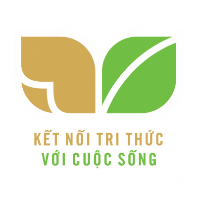 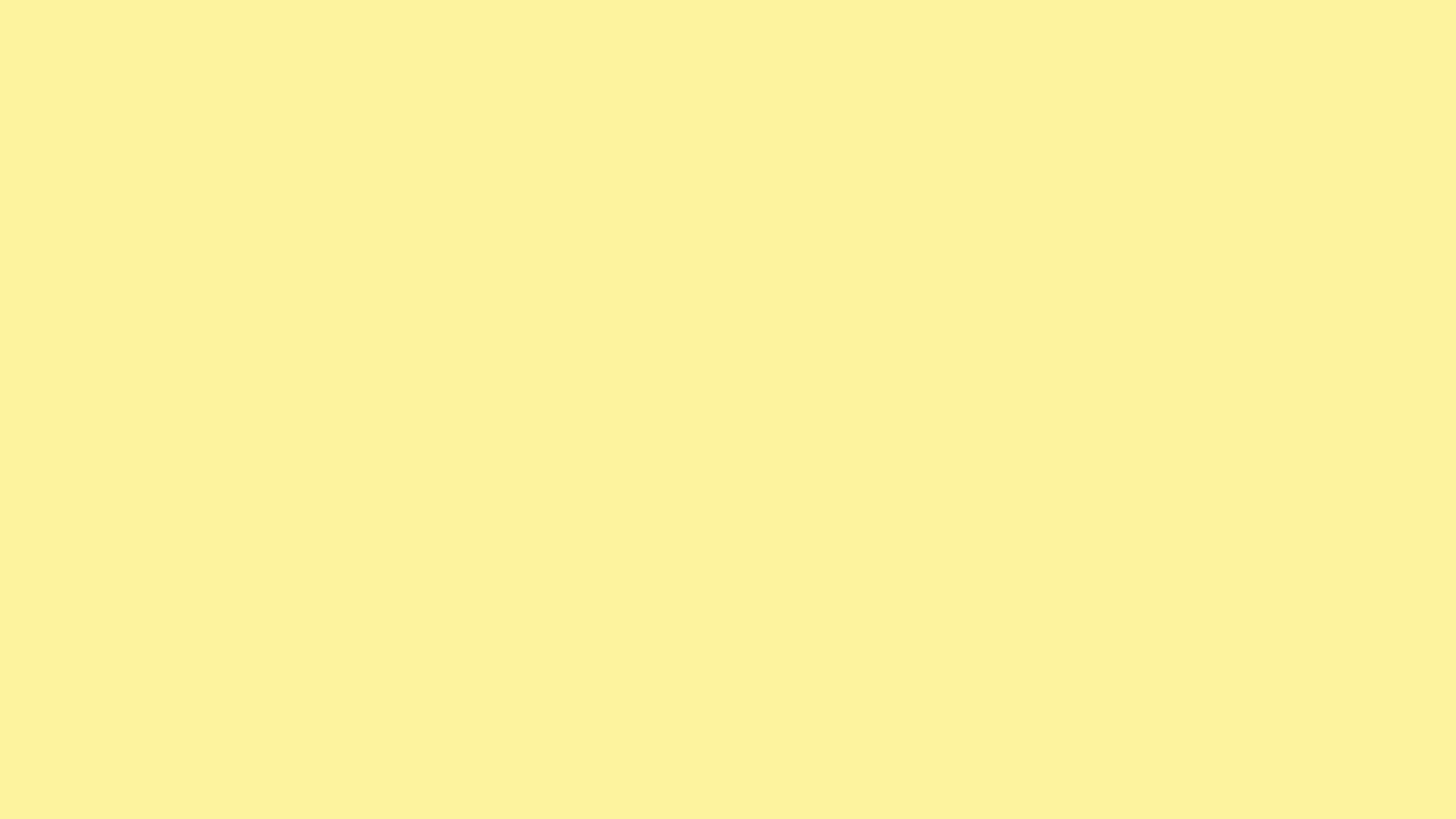 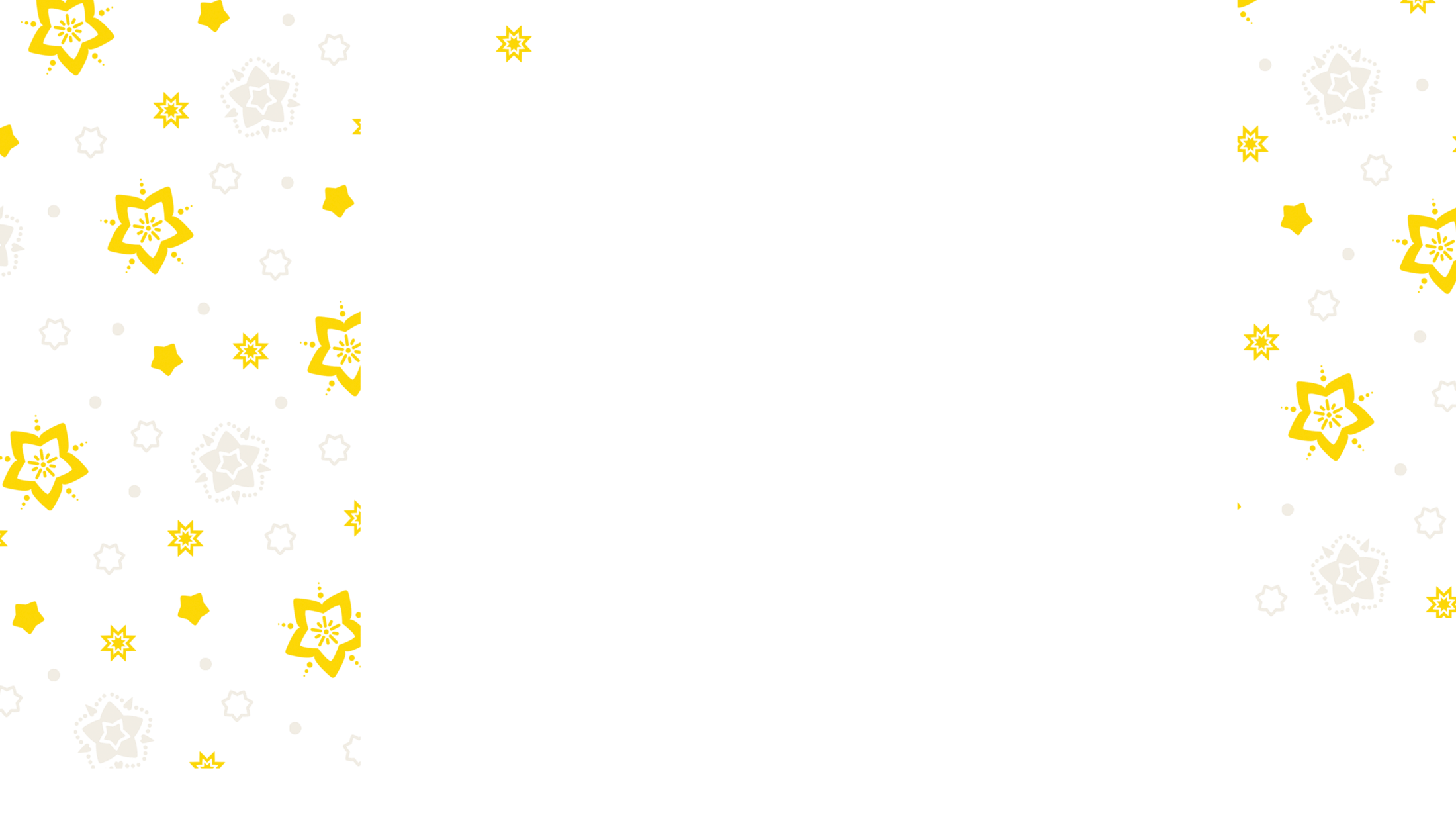 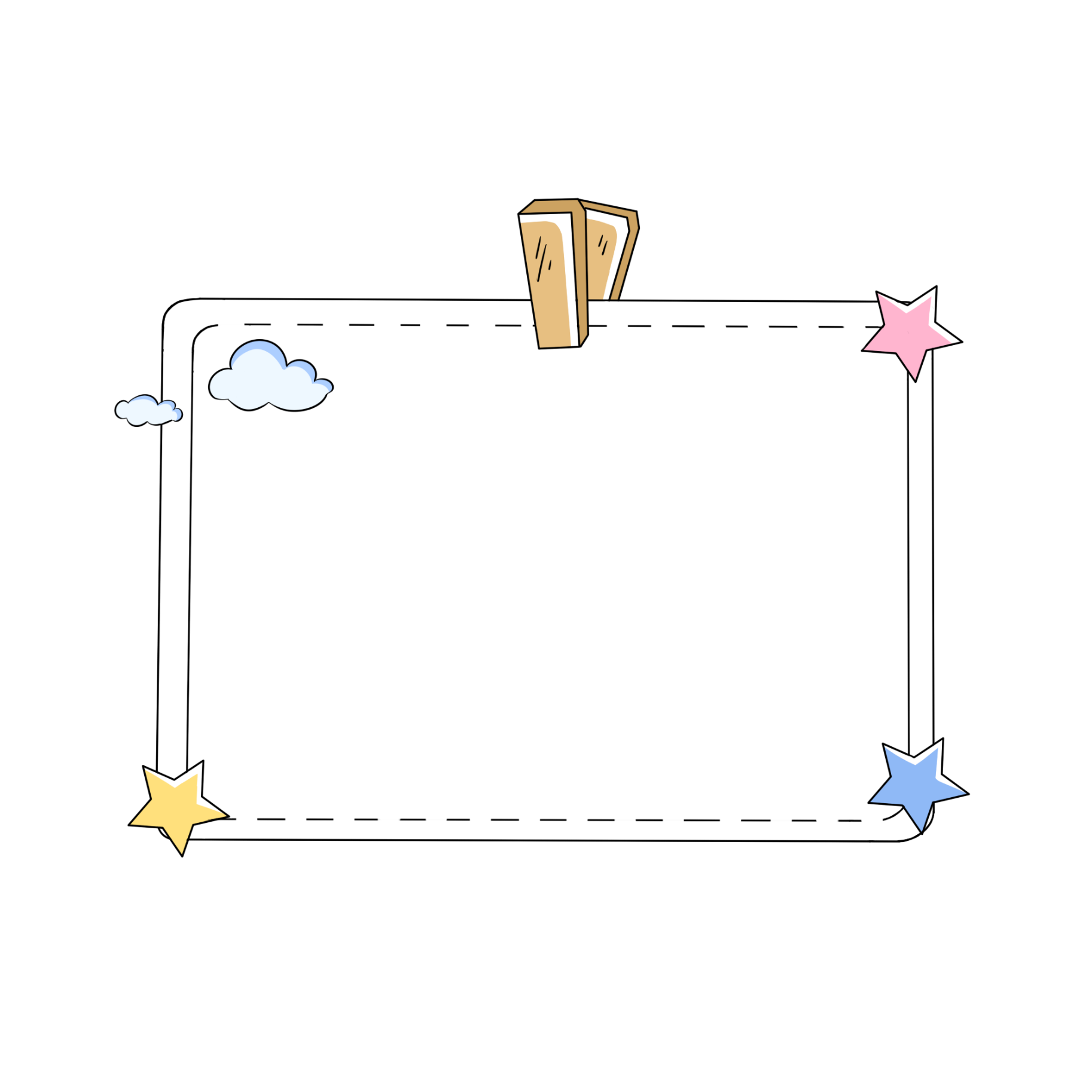 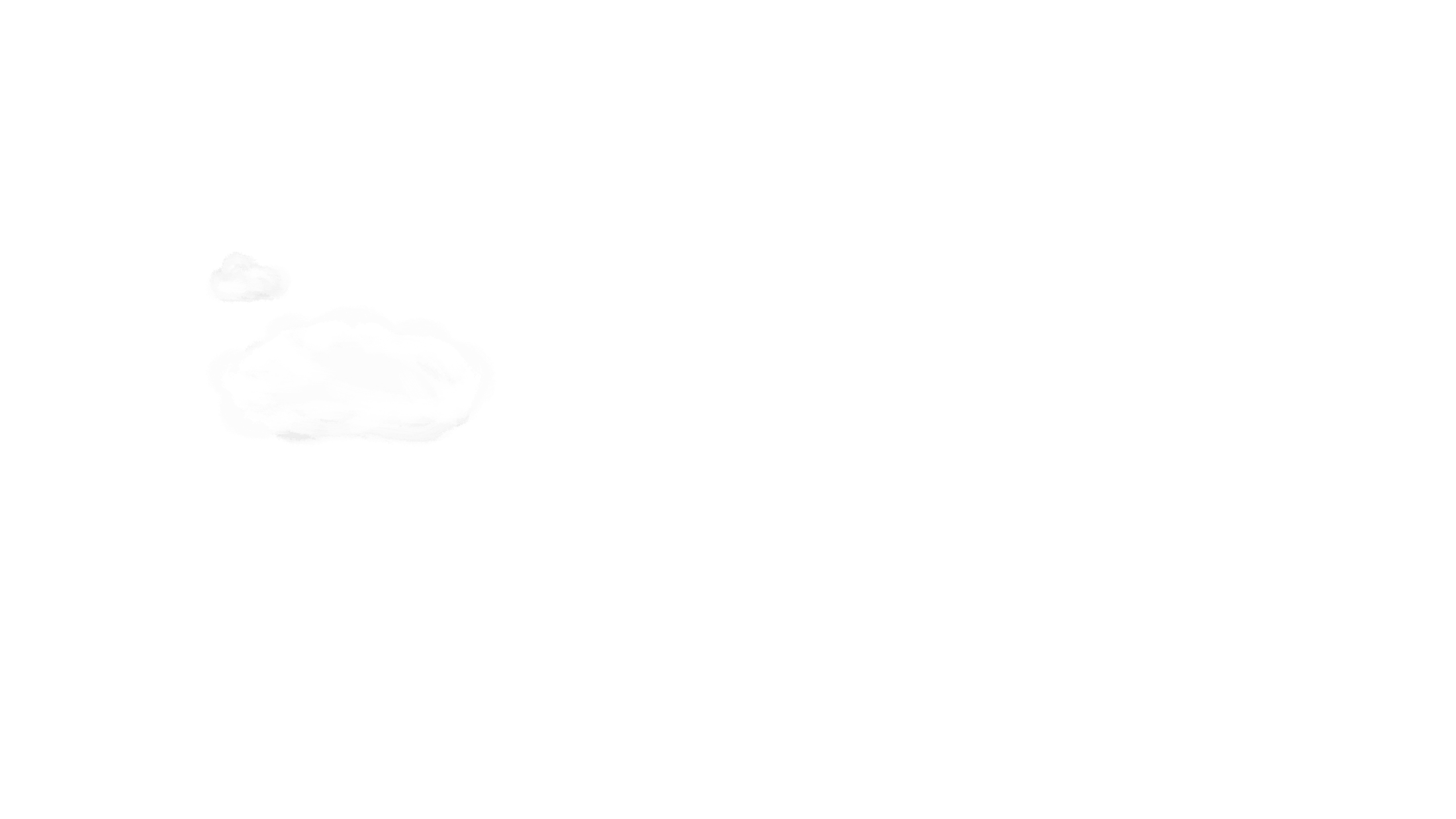 Tiếng việt 2
Tiếng việt 2
Tiết  3: Viết
Tiết  3: Viết
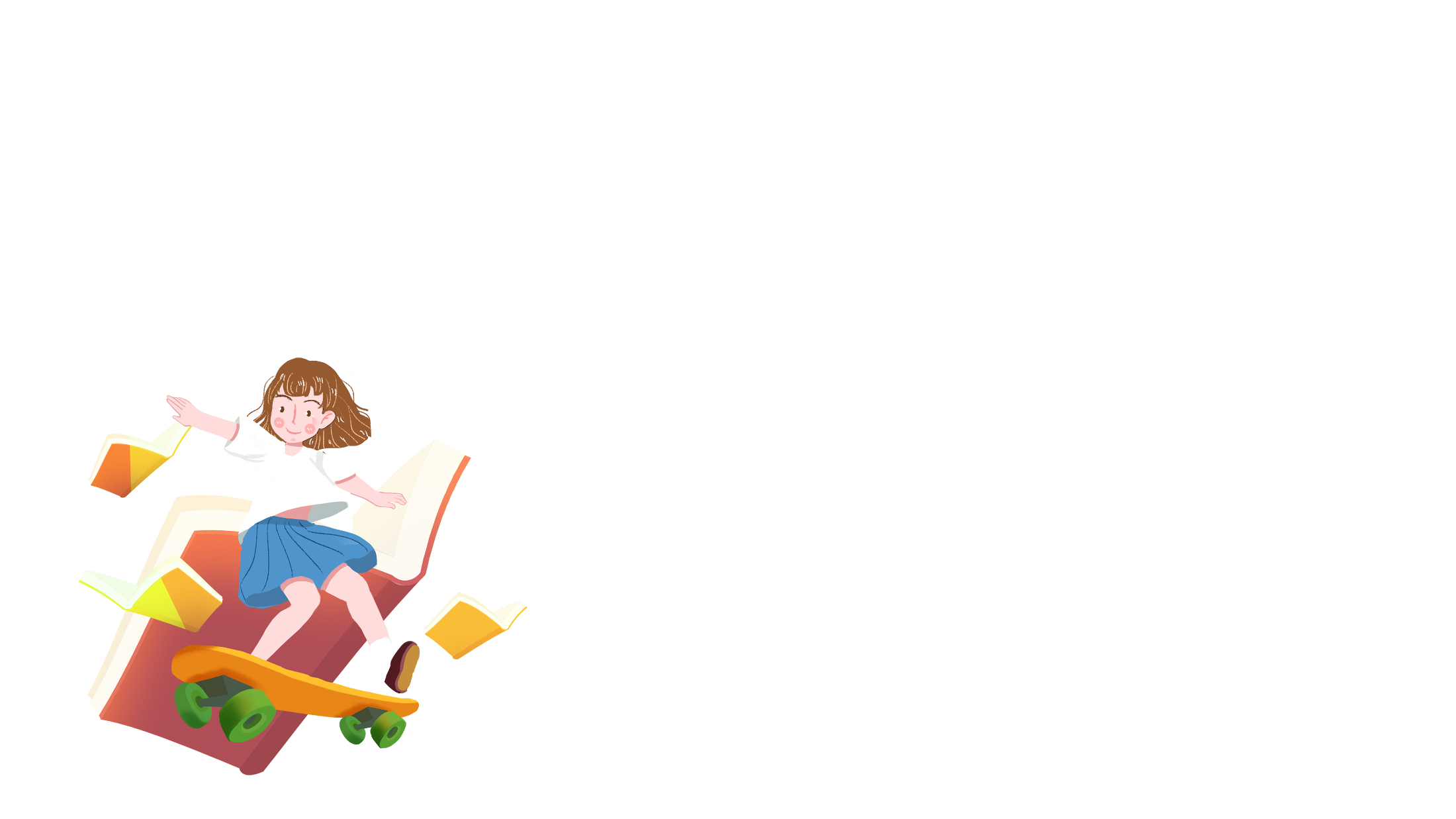 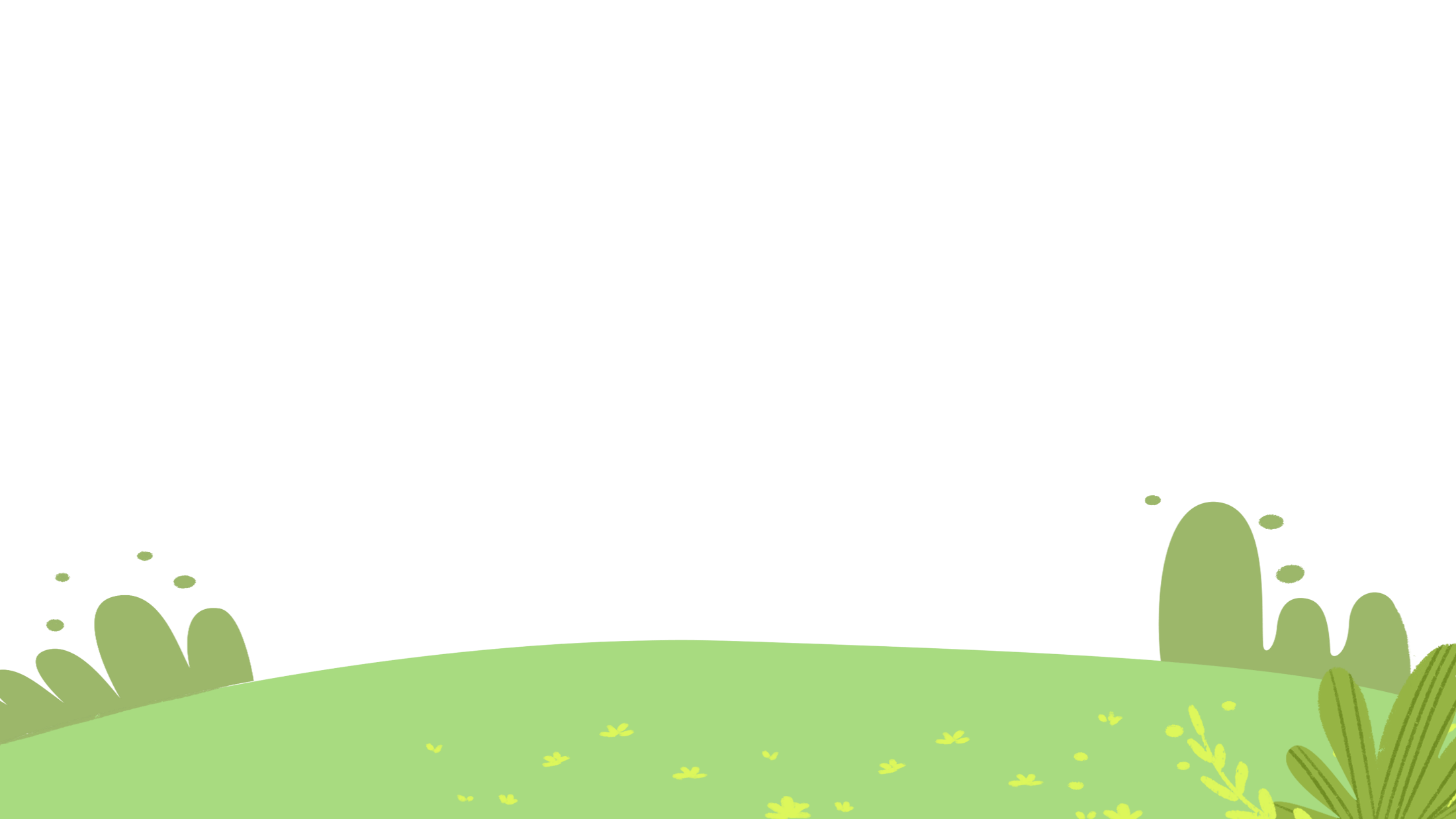 Q
Chữ hoa
Măng Non
Măng Non
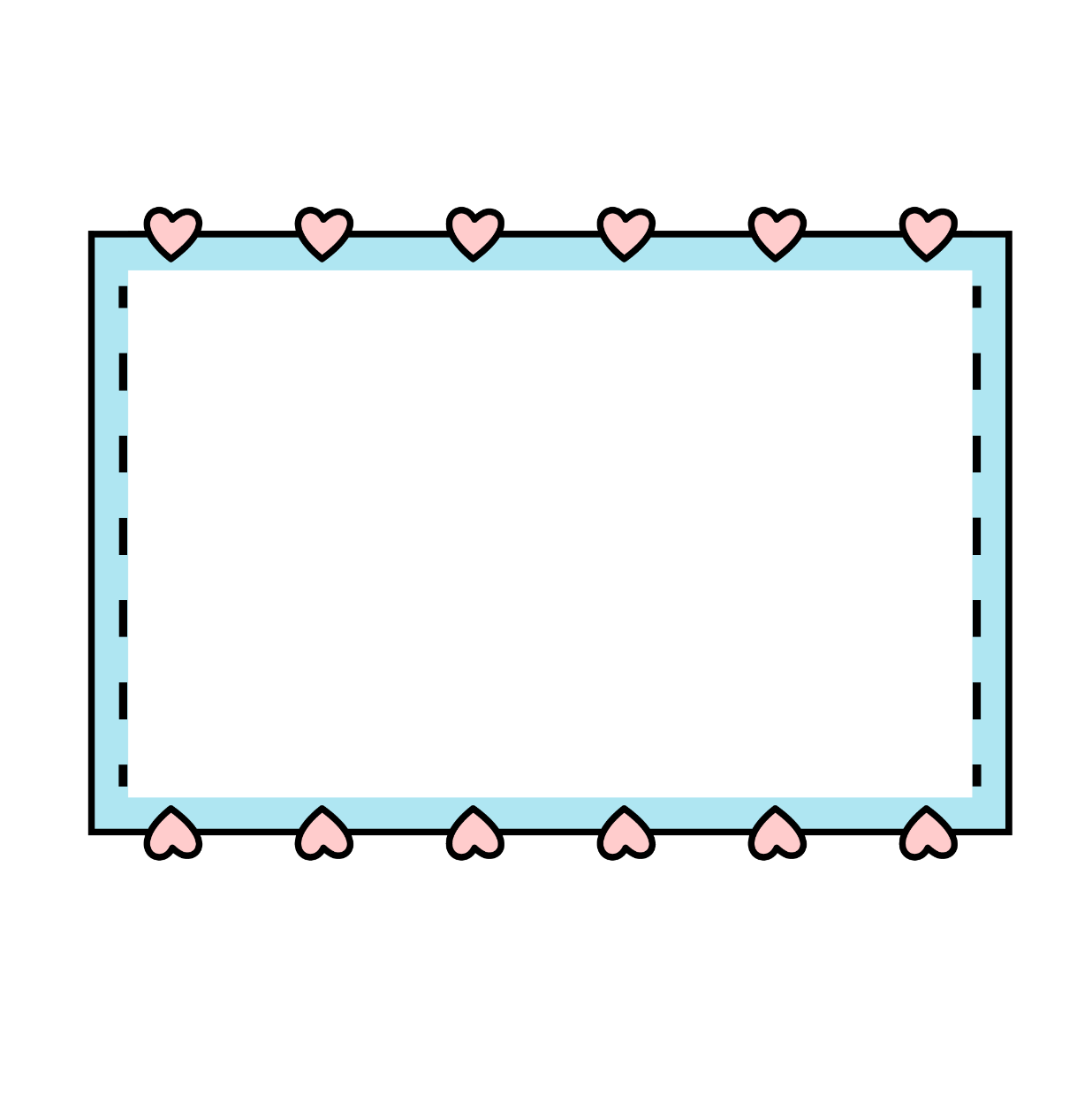 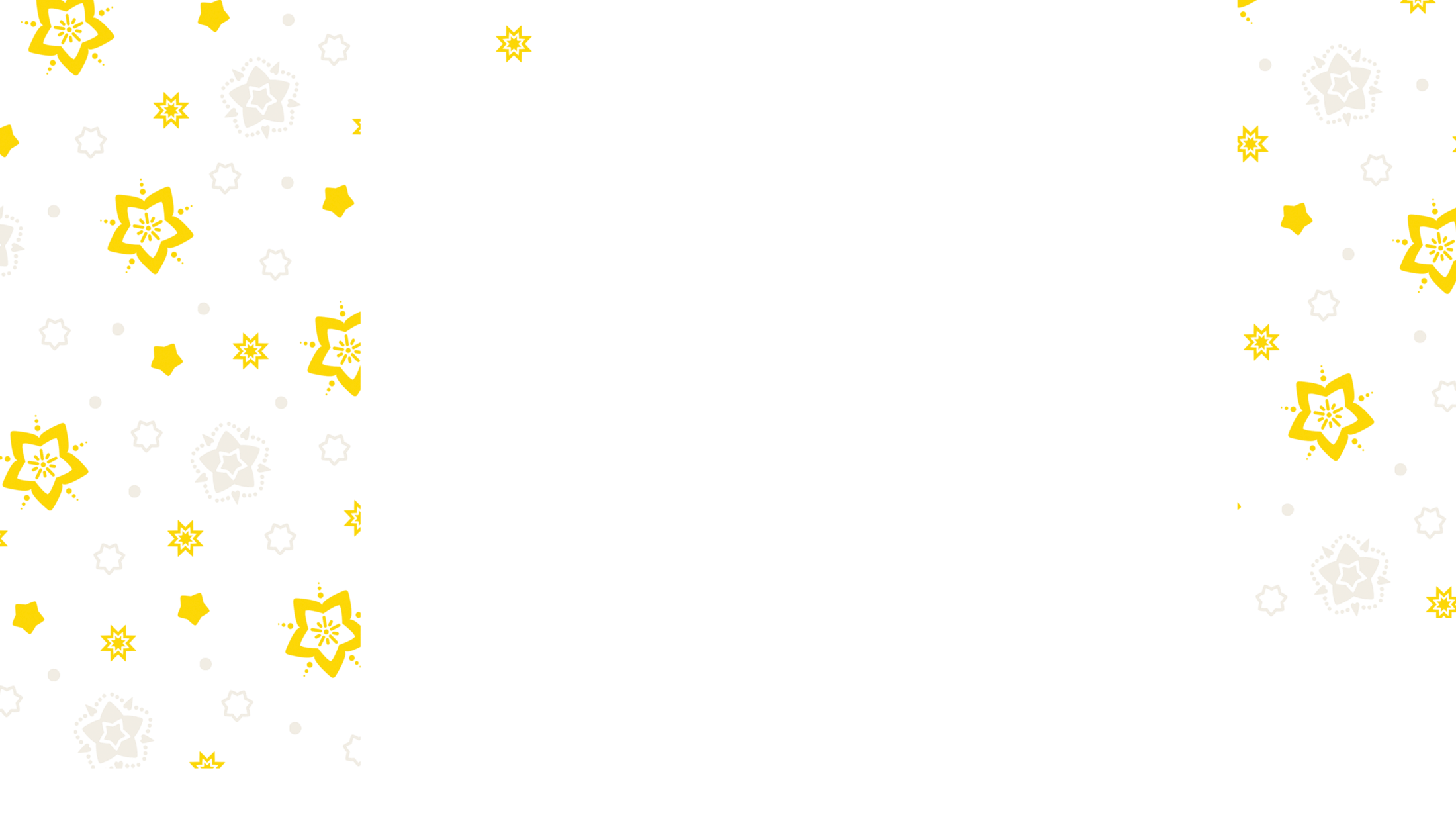 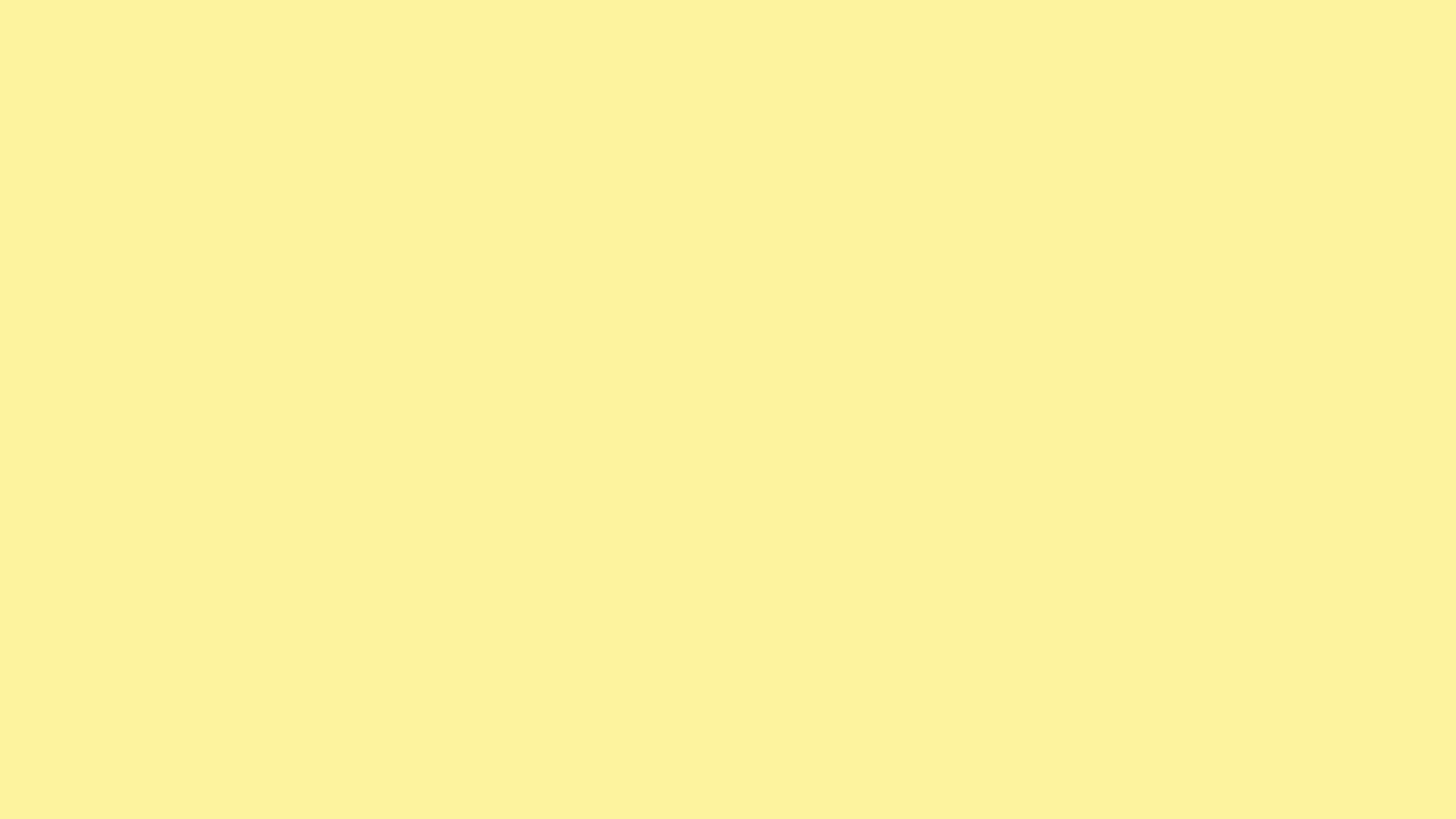 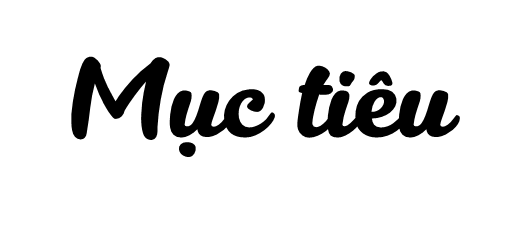 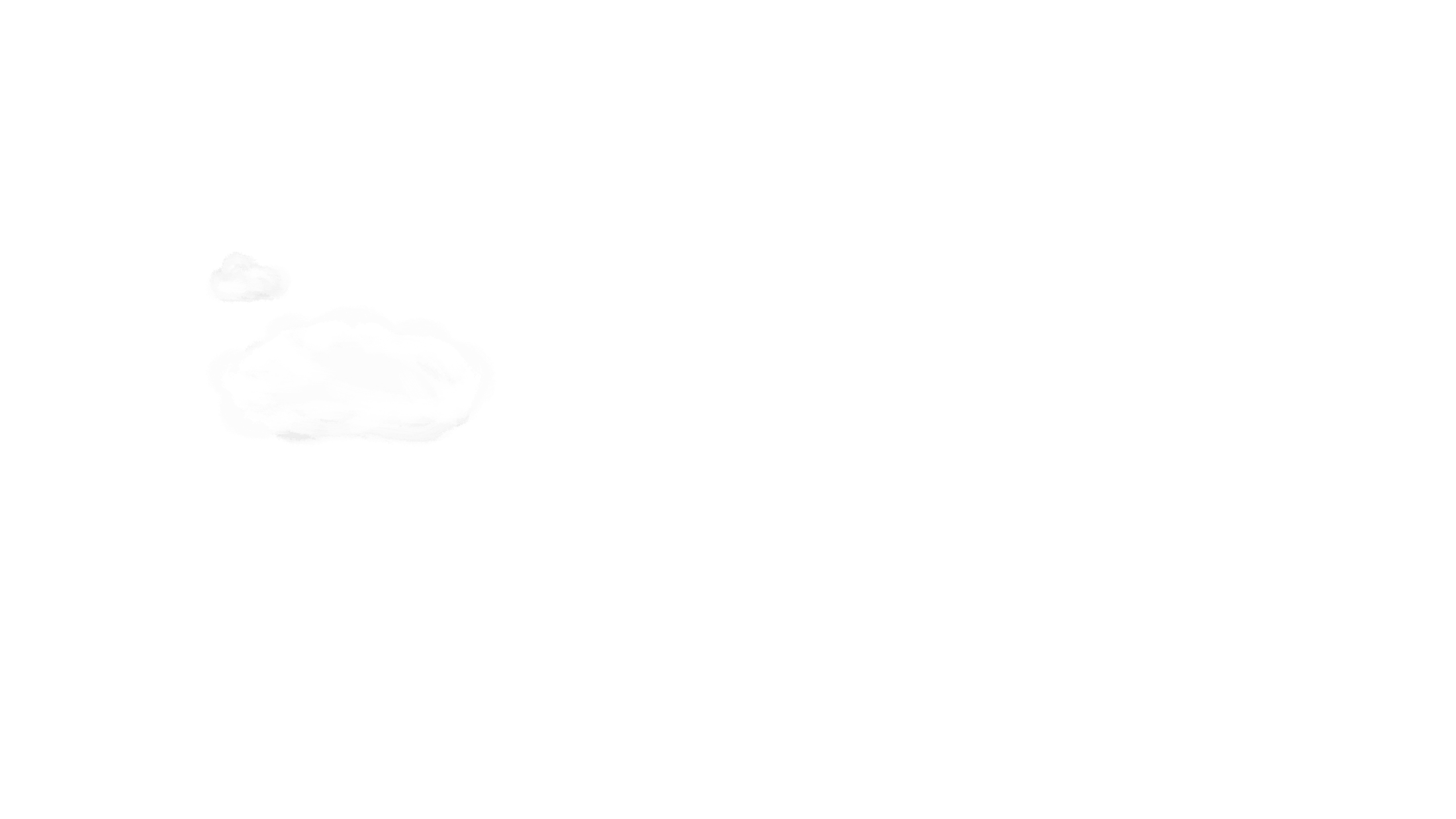 *Kiến thức, kĩ năng:
- Biết viết chữ viết hoa Q cỡ vừa và cỡ nhỏ.
- Viết đúng câu ứng dựng: Quê hương em có đồng lúa xanh.
*Phát triển năng lực và phẩm chất:
- Rèn cho HS tính kiên nhẫn, cẩn thận.
- Có ý thức thẩm mỹ khi viết chữ.
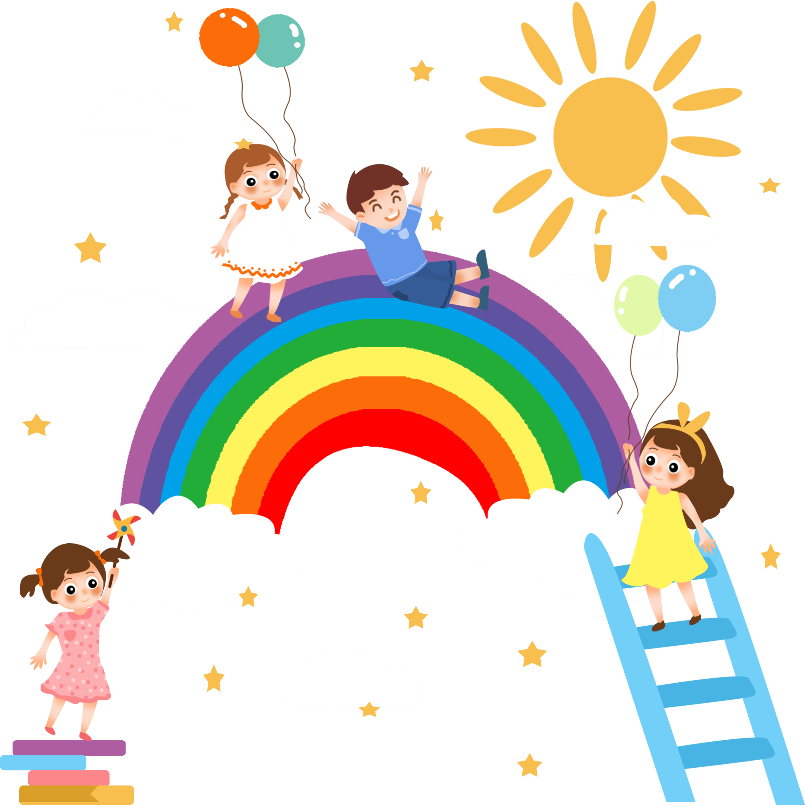 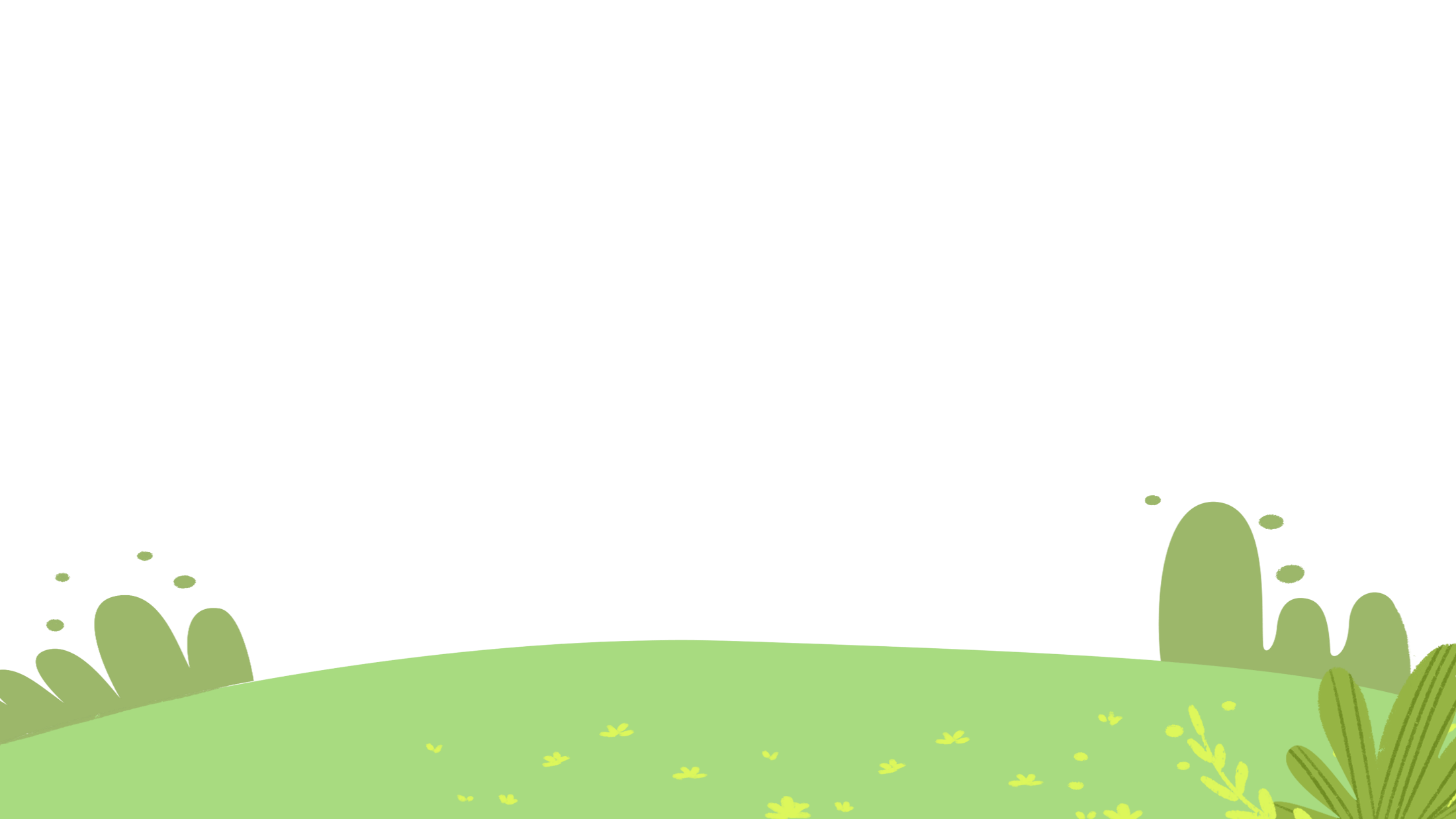 Măng Non
Măng Non
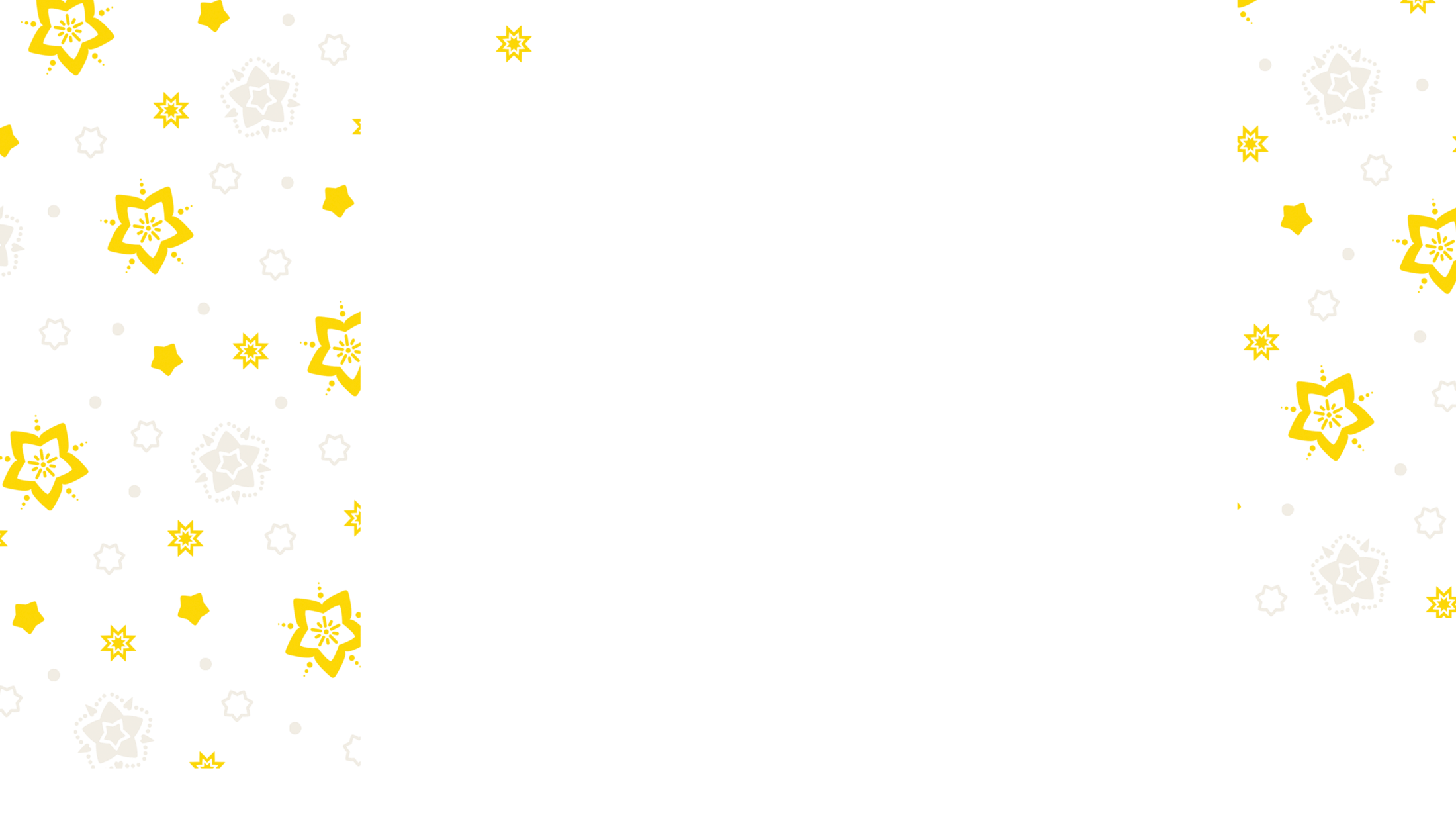 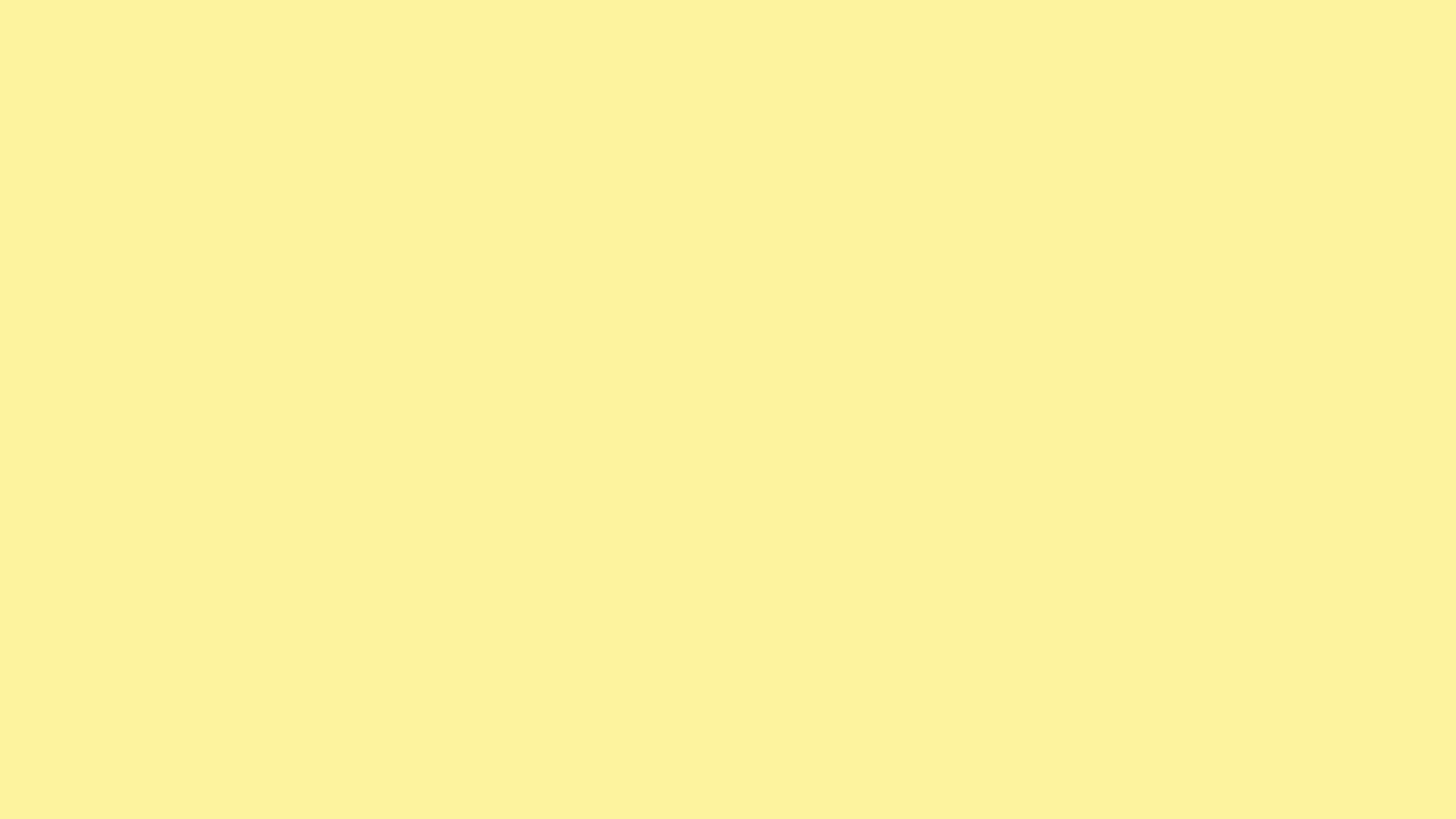 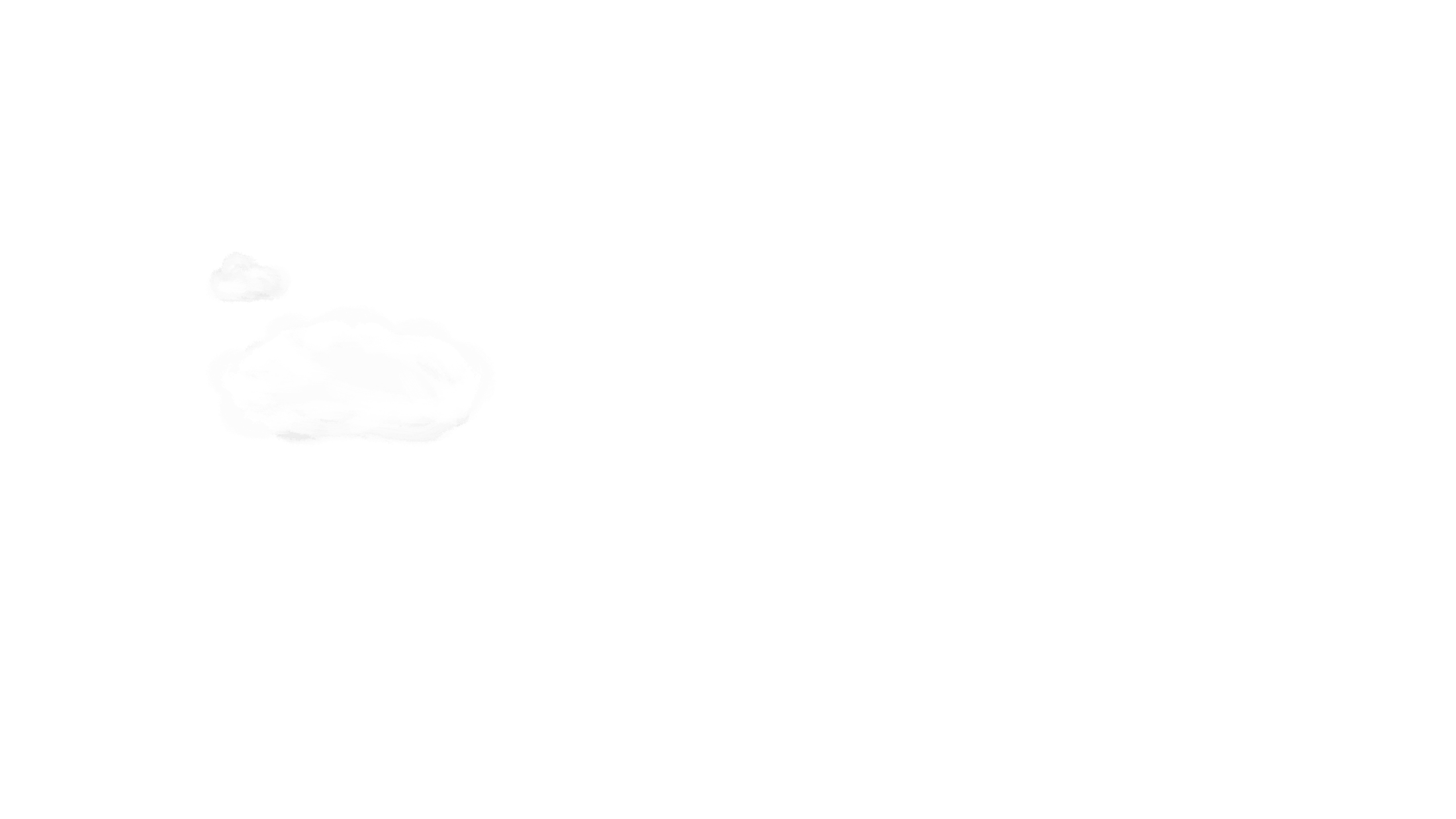 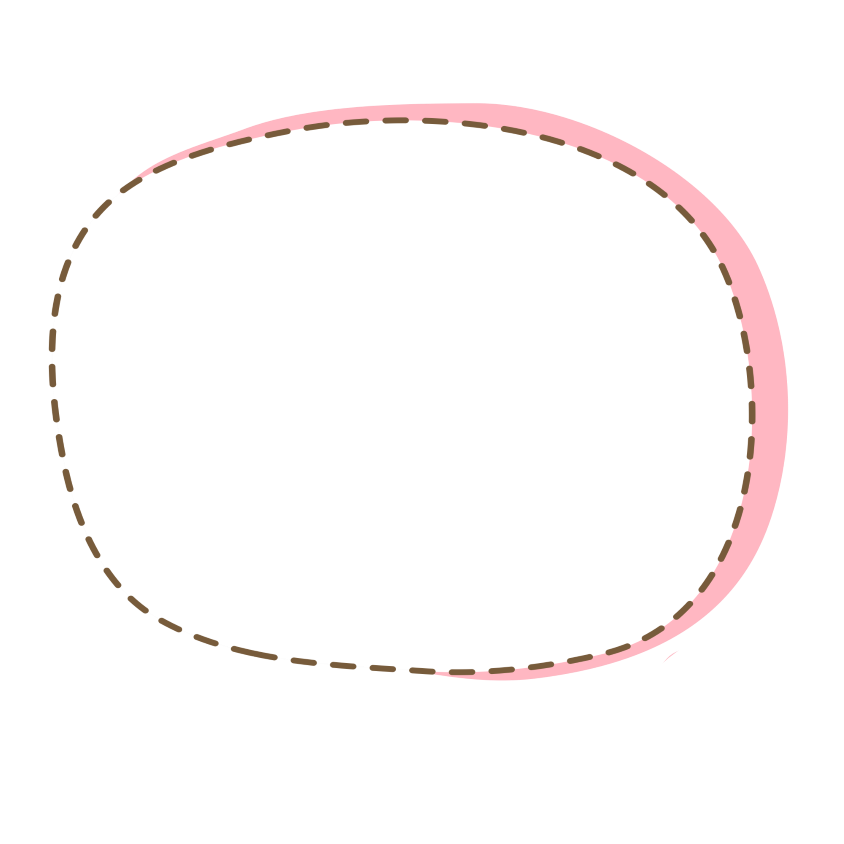 Hoạt động 1:
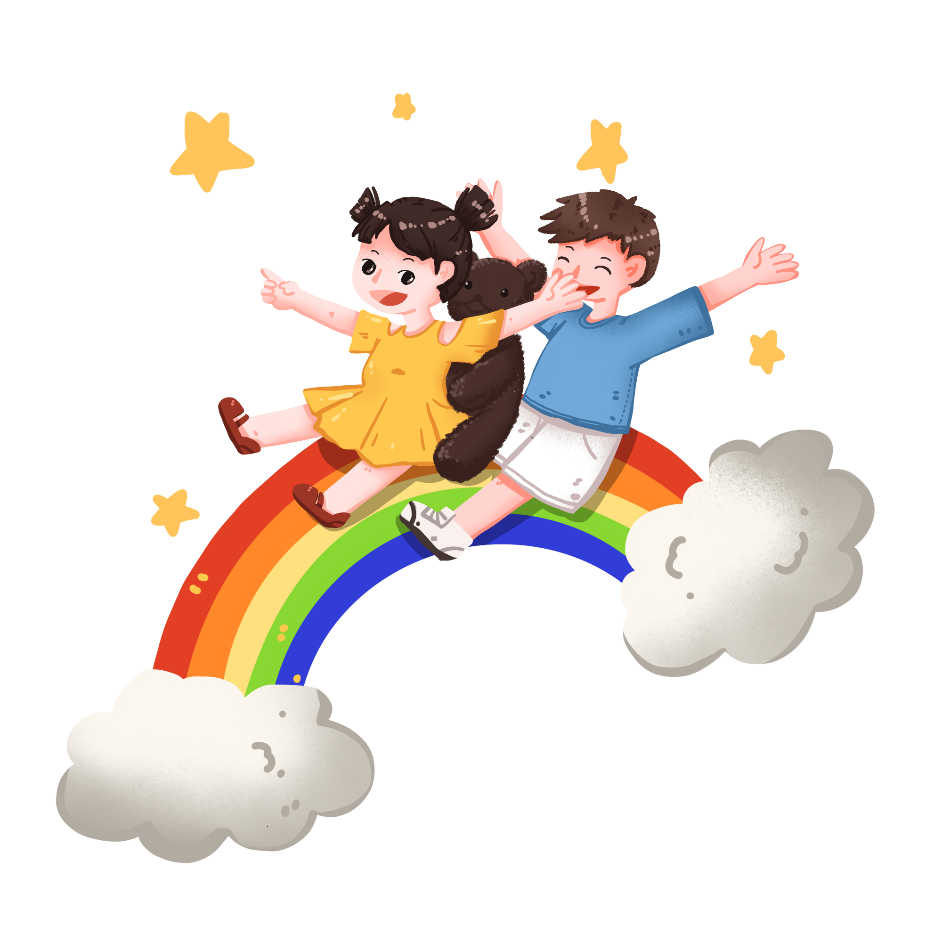 Hướng dẫn viết chữ hoa
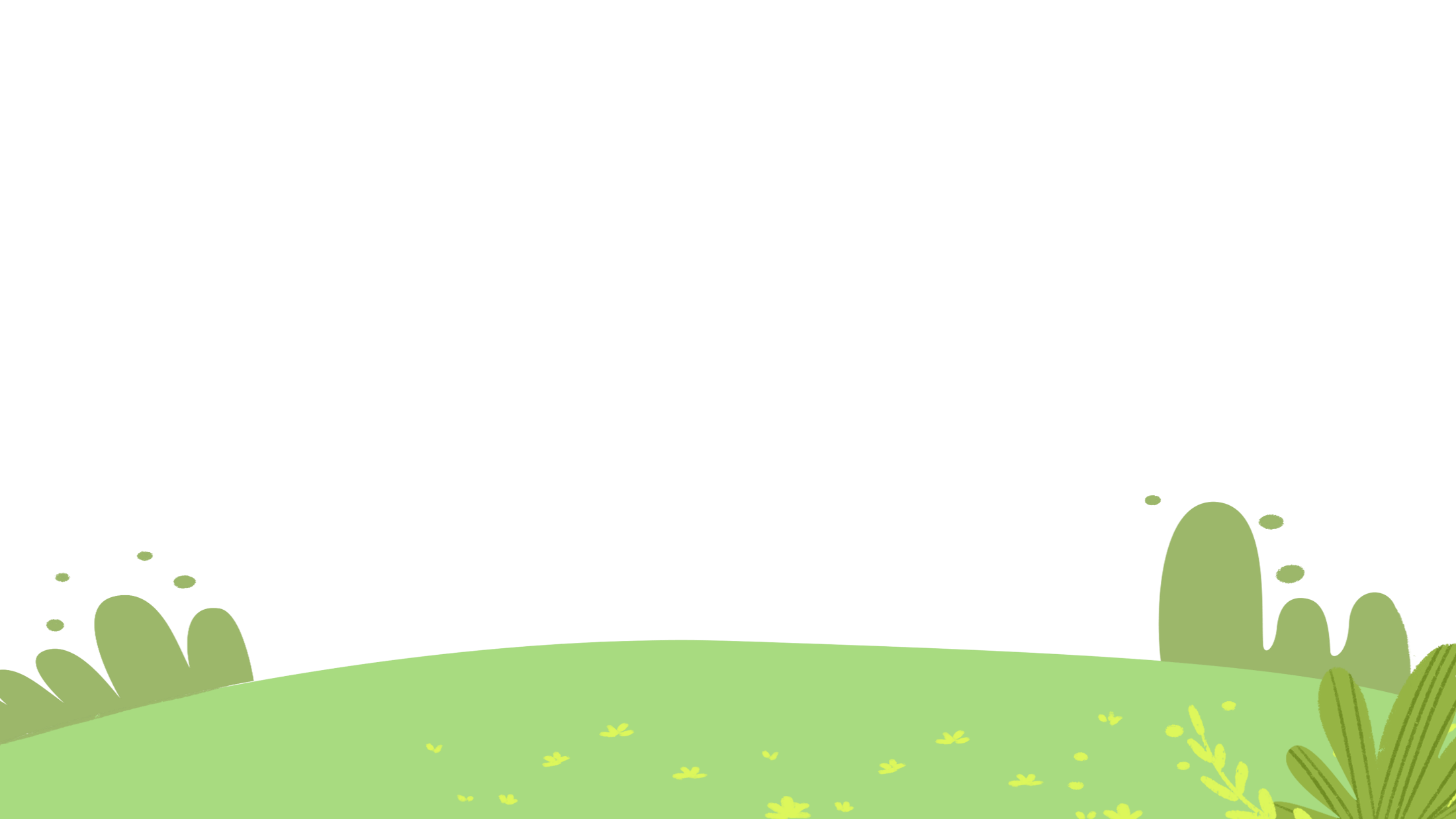 Măng Non
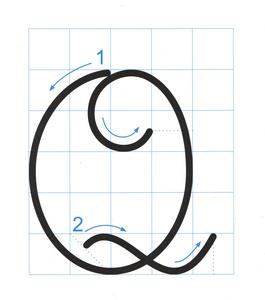 Quan sát chữ hoa Q cỡ vừa
- Chữ hoa Q cao bao nhiêu ô li?
 Cao 5 ô li.
- Chữ hoa Q rộng bao nhiêu ô li?
Rộng 2,5 ô li.
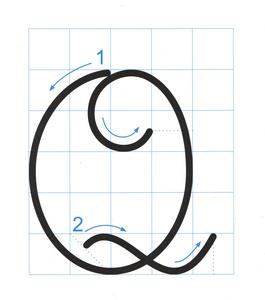 Quan sát chữ hoa Q cỡ vừa
- Chữ hoa Q gồm bao nhiêu nét?
Gồm 2 nét.
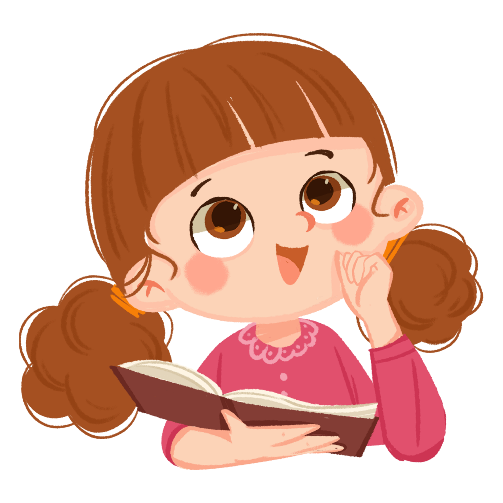 Quan sát chữ hoa Q cỡ vừa
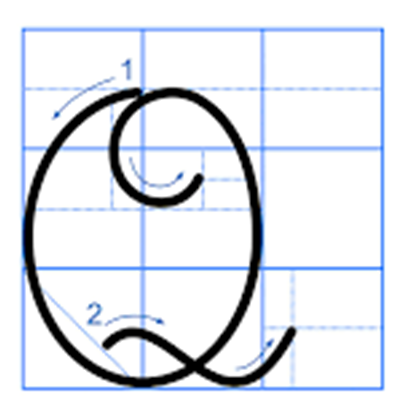 - Chữ hoa Q cao bao nhiêu ô li?
 Cao 2,5 ô li.
- Chữ hoa Q rộng bao nhiêu ô li?
Rộng 2 ô li.
Quan sát chữ hoa Q cỡ nhỏ
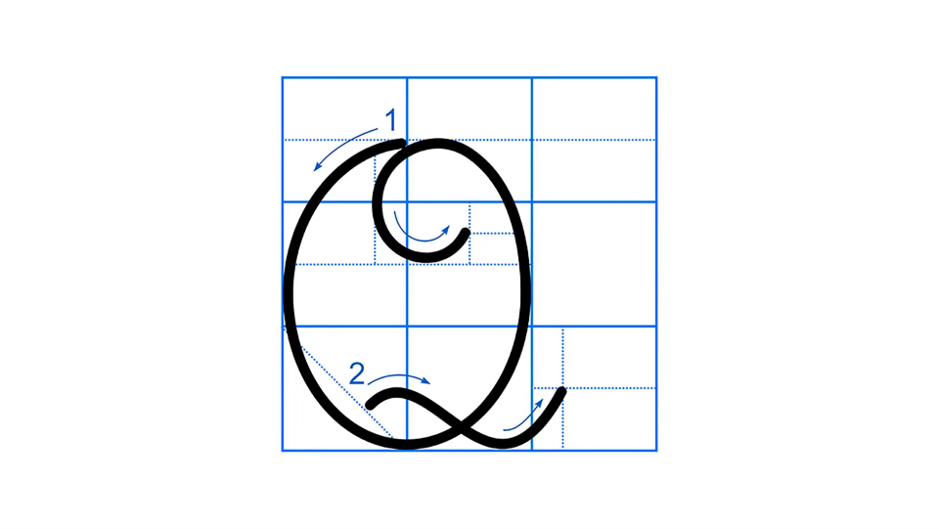 - Chữ hoa Q gồm bao nhiêu nét?
Gồm 2 nét.
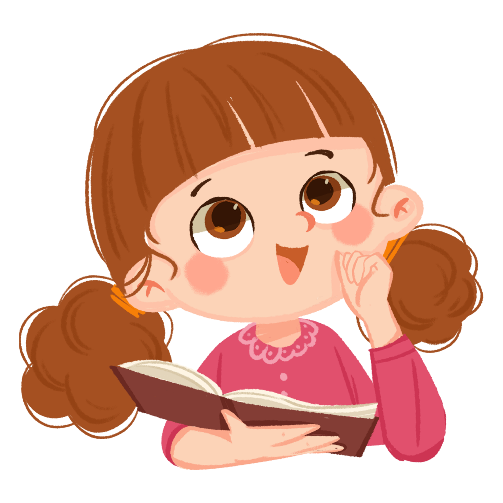 Hướng dẫn viết chữ hoa Q cỡ vừa
Hướng dẫn viết chữ hoa Q cỡ nhỏ
Măng Non
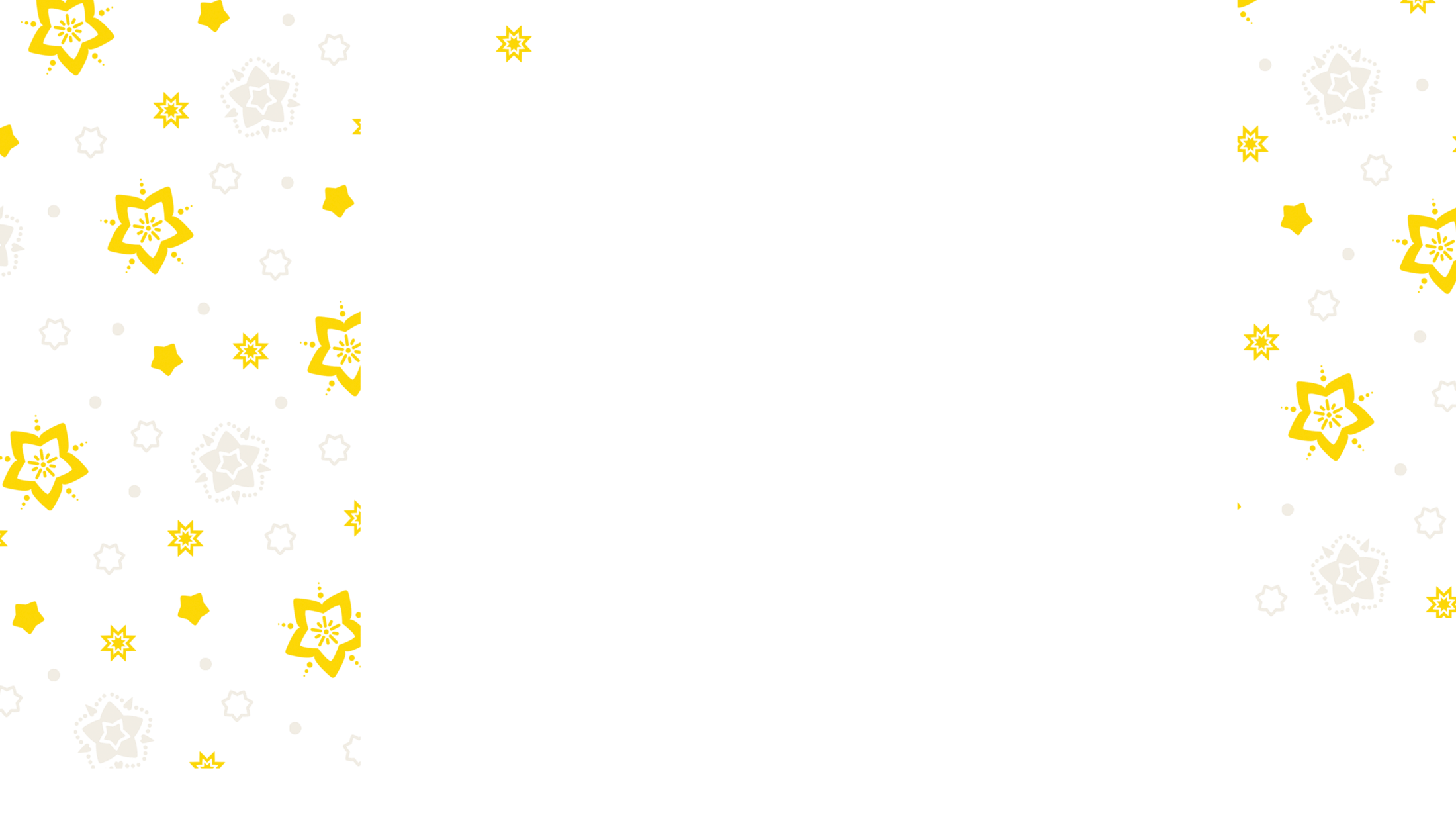 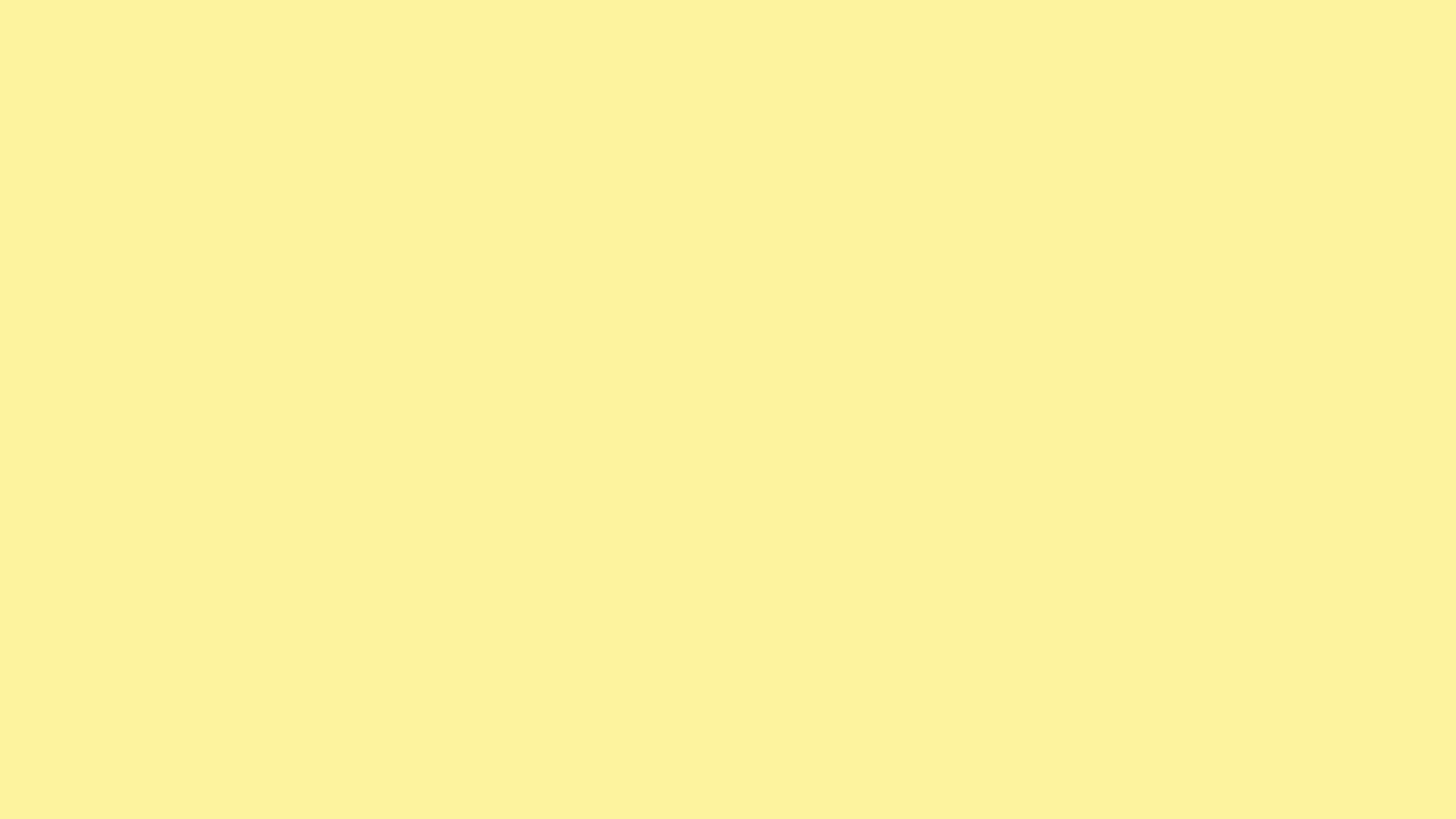 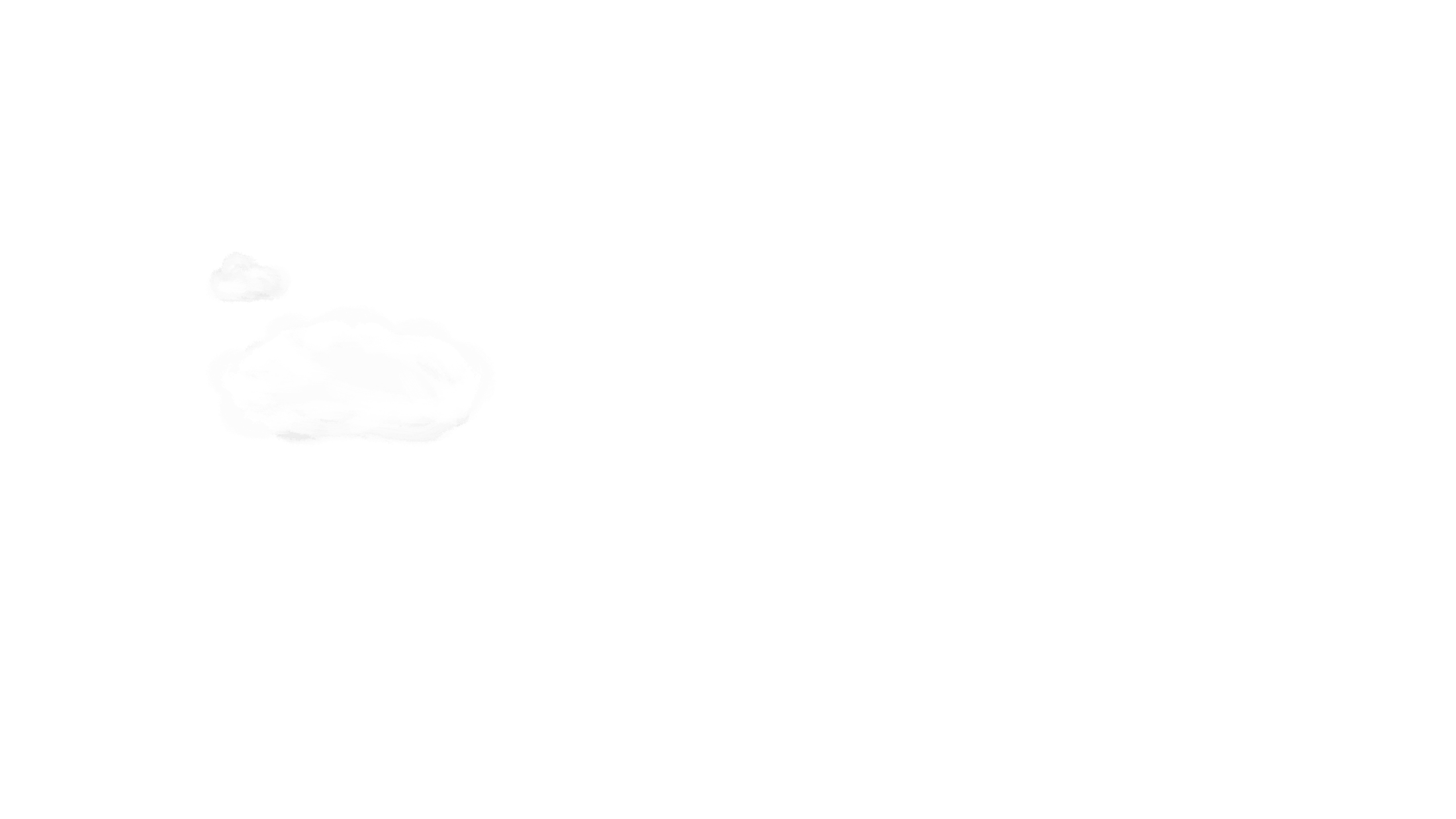 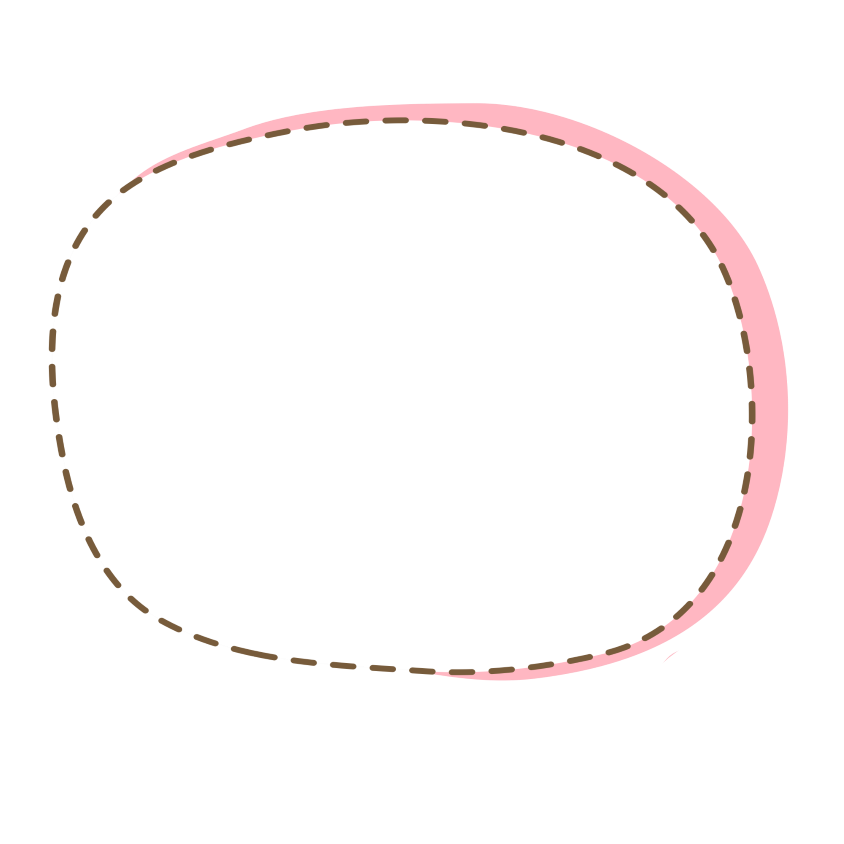 Hoạt động 2:
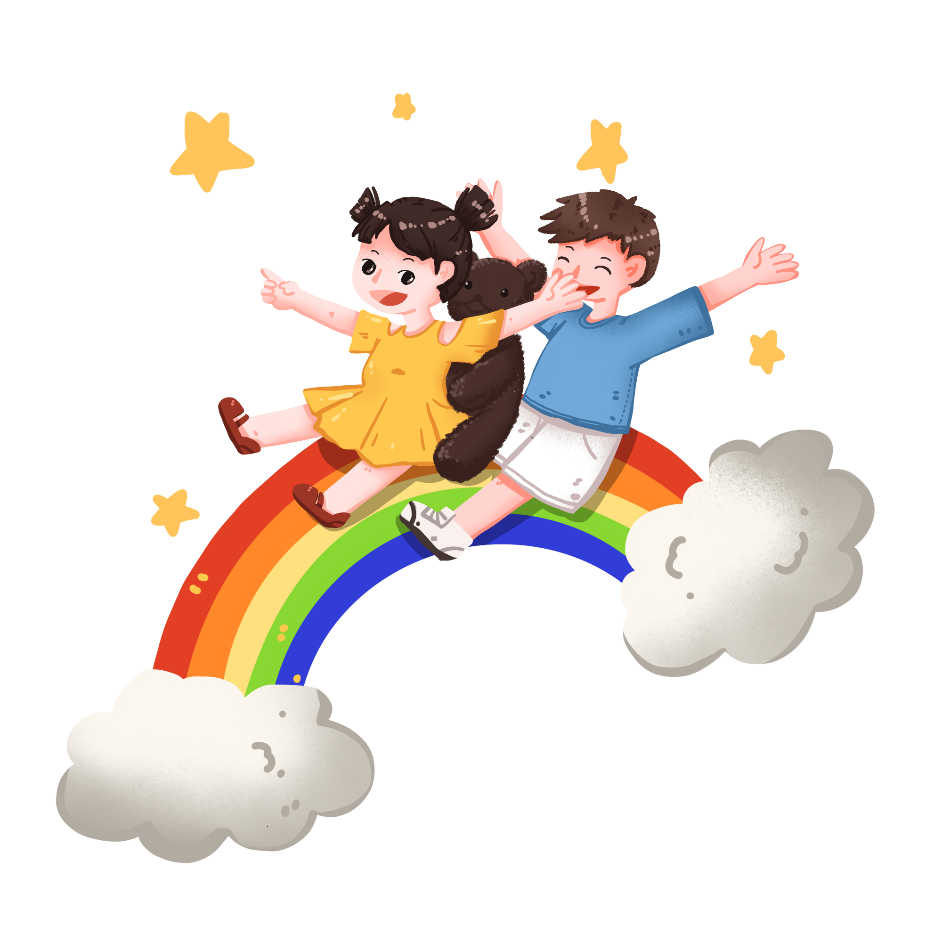 Hướng dẫn viết câu ứng dụng
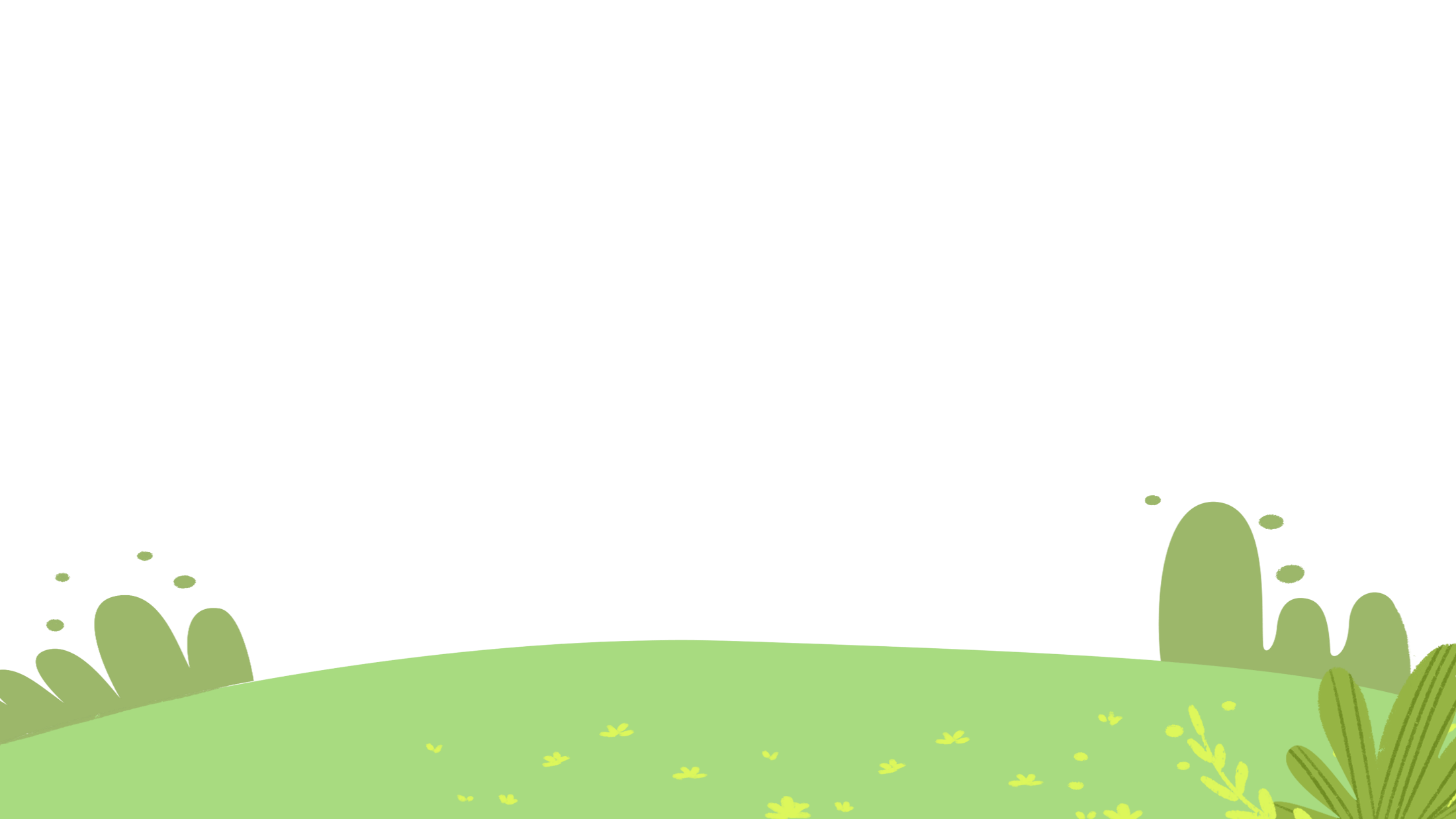 Măng Non
VIẾT ỨNG DỤNG
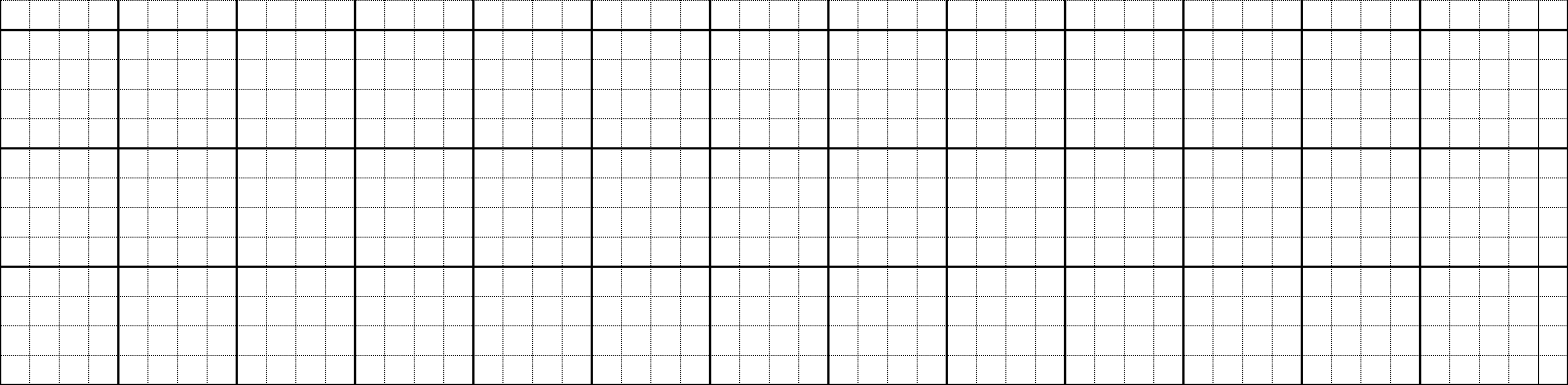 Quê hương em có đồng lúa xanh.
 Chữ Q.
a)  Chữ cái nào được viết hoa?
b) Khoảng cách giữa các chữ ghi tiếng như thế nào?
 Khoảng cách giữa các chữ ghi tiếng là 1 con chữ o.
VIẾT ỨNG DỤNG
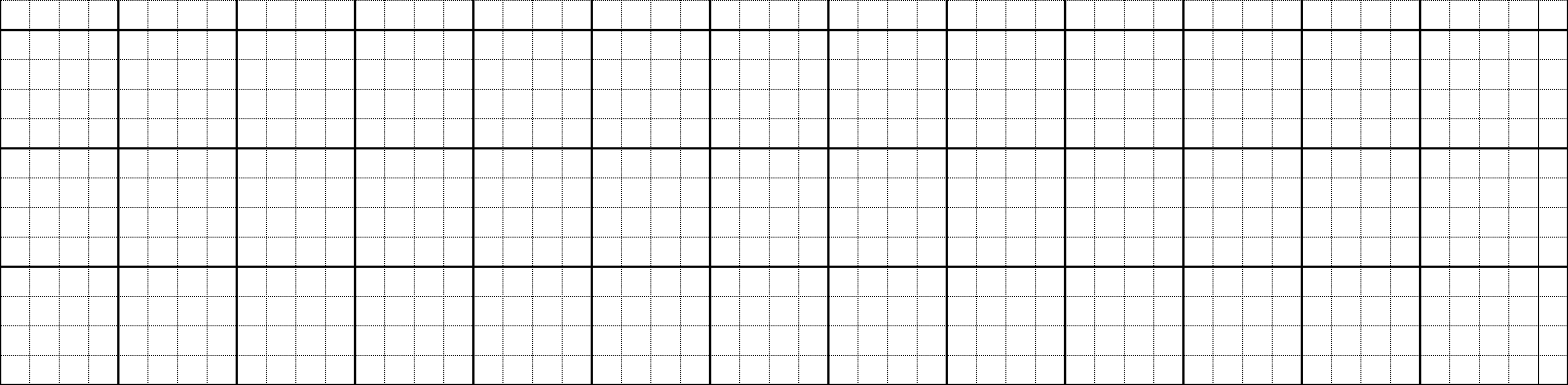 Quê hương em có đồng lúa xanh.
 Chữ Q,h,l,g.
c)  Chữ cái nào cao 2,5 ô li?
 Chữ đ.
b) Chữ cái nào cao 2 ô li?
VIẾT ỨNG DỤNG
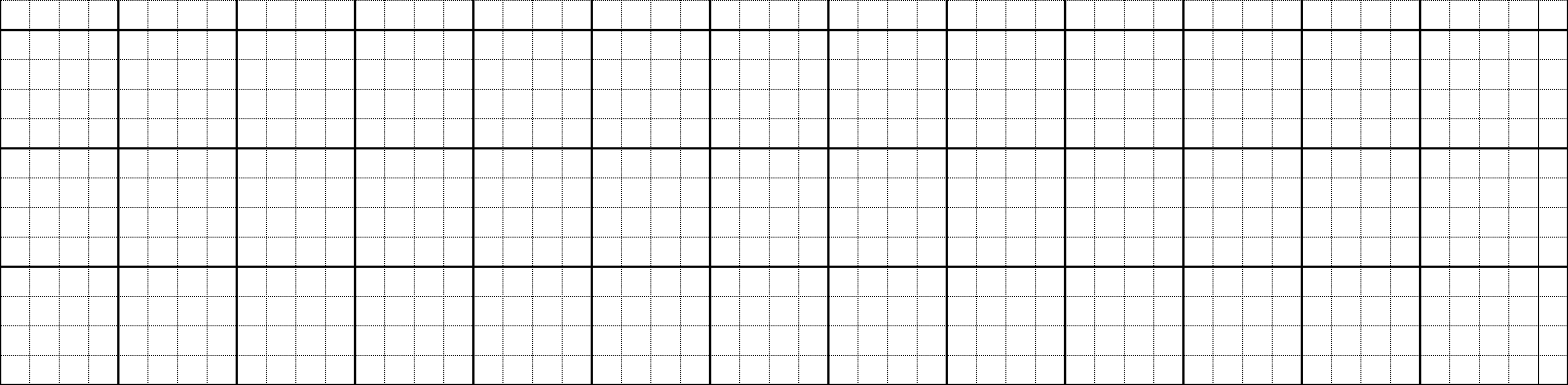 Quê hương em có đồng lúa xanh.
e) Cách đặt dấu thanh ở trên các chữ cái:
 Dấu sắc trên chữ o (có), chữ u (lúa), dấu huyền trên chữ ô (đồng).
g) Vị trí đặt dấu chấm:
 Ngay sau chữ cái h của tiếng xanh.
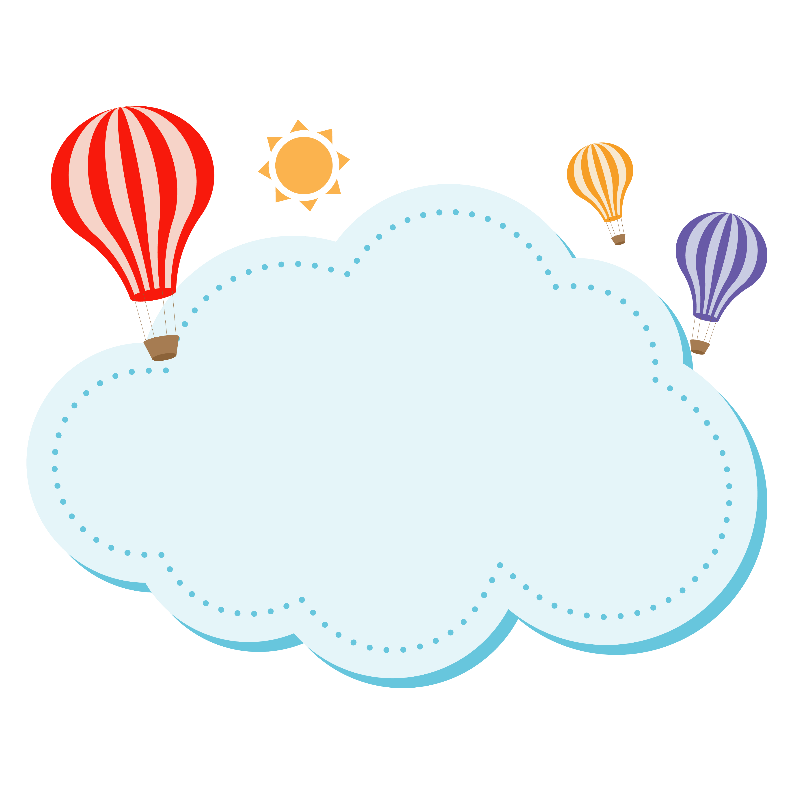 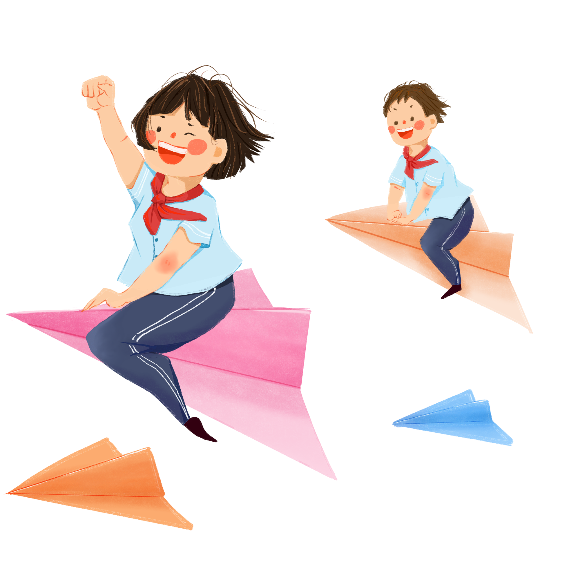 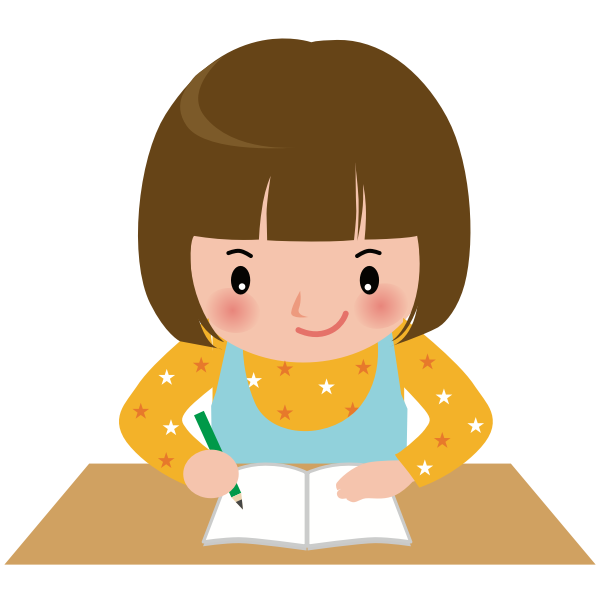 Viết vở tập viết
Măng Non
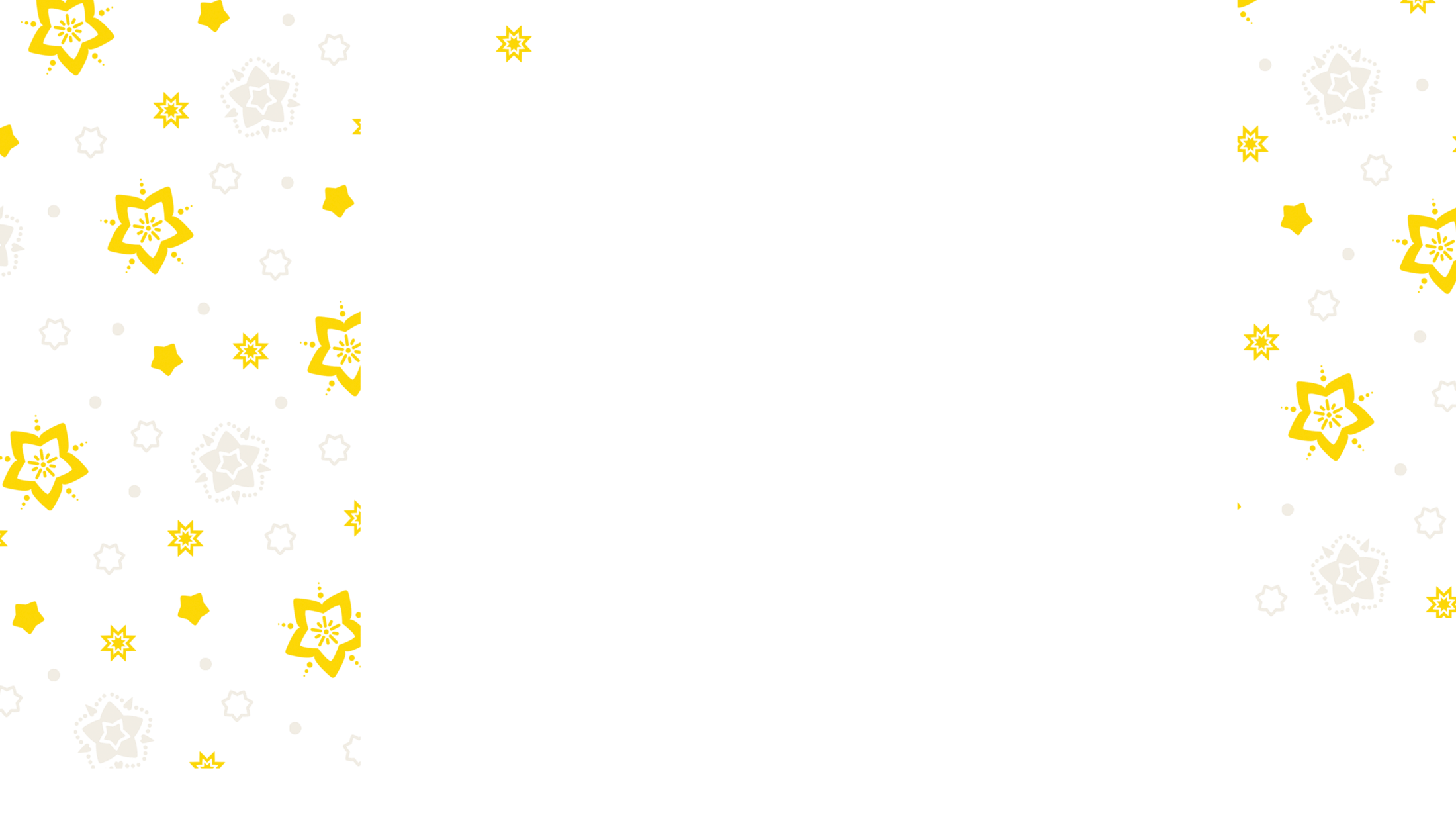 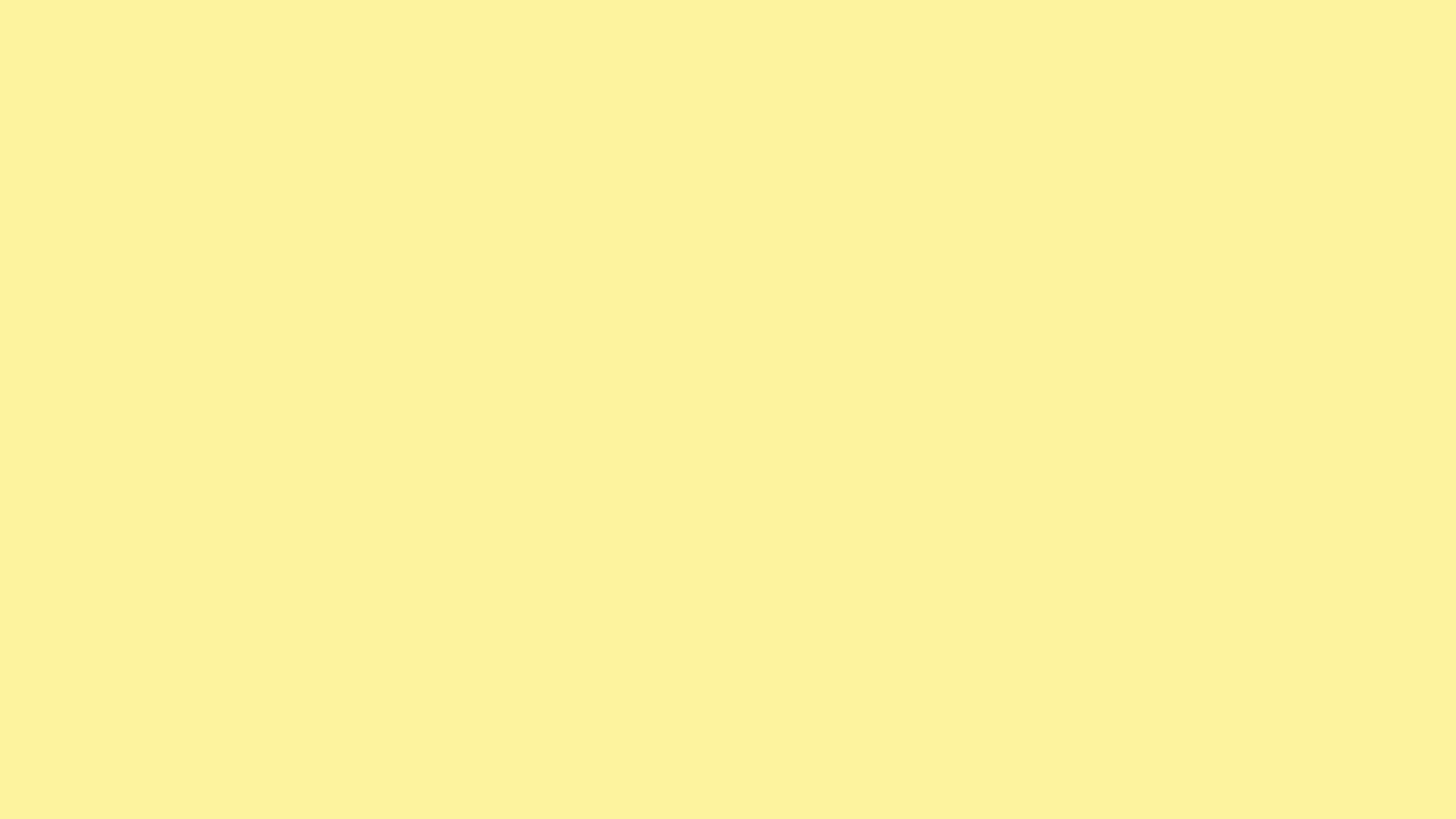 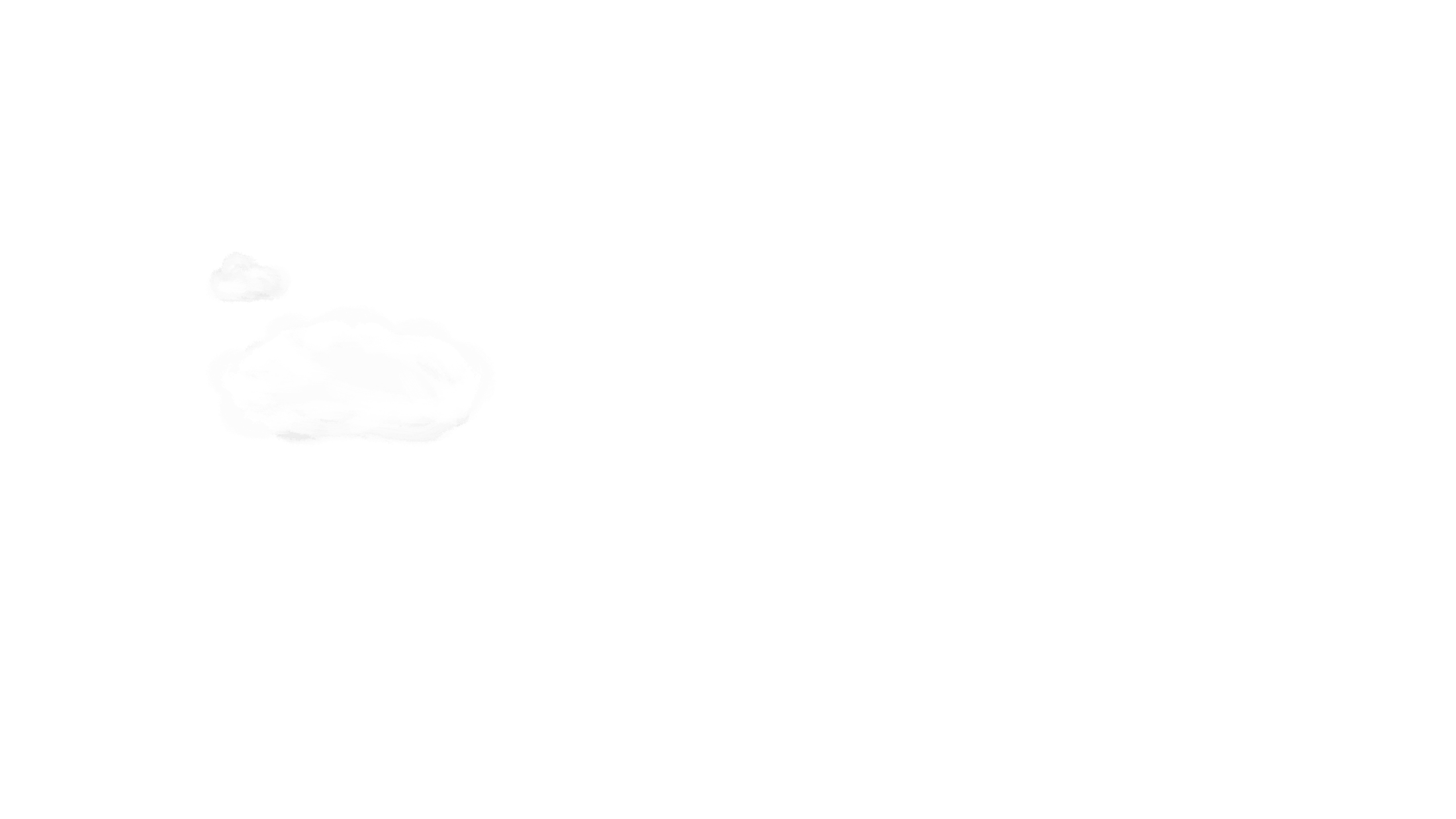 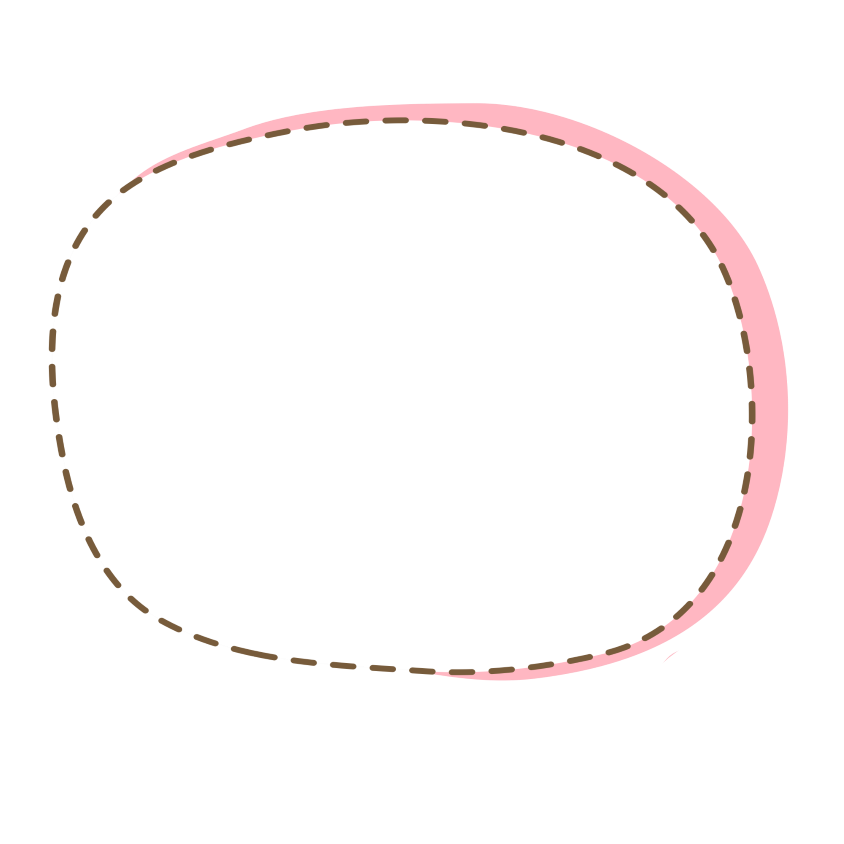 DẶN DÒ
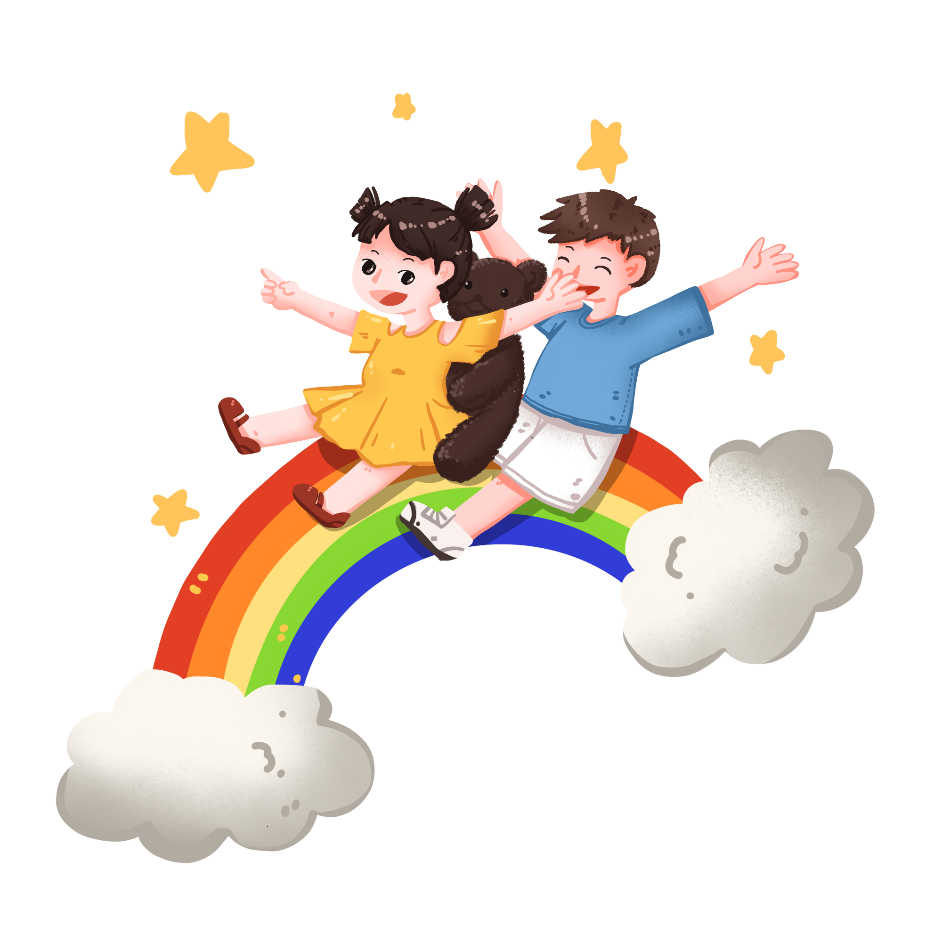 Luyện viết lại chữ hoa Q.
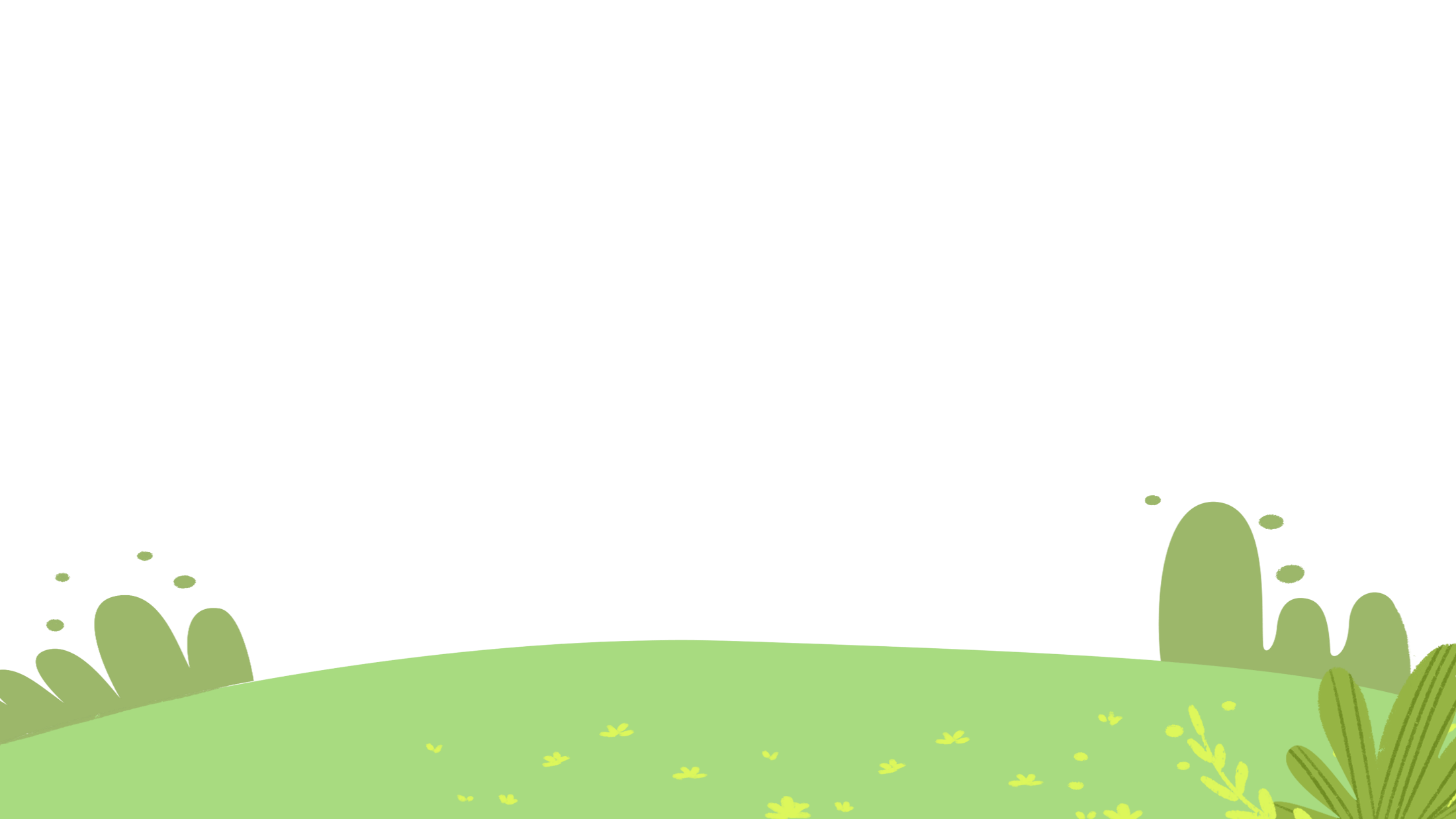 - Chuẩn bị tiết 4.
Măng Non
GIÁO ÁN ĐIỆN TỬ LỚP 4
GIÁO ÁN ĐIỆN TỬ LỚP 2 & LỚP 3
Bộ Kết nối tri thức
Soạn bài giảng yêu cầu các khối lớp
Thiết kế bài giảng E – Learning
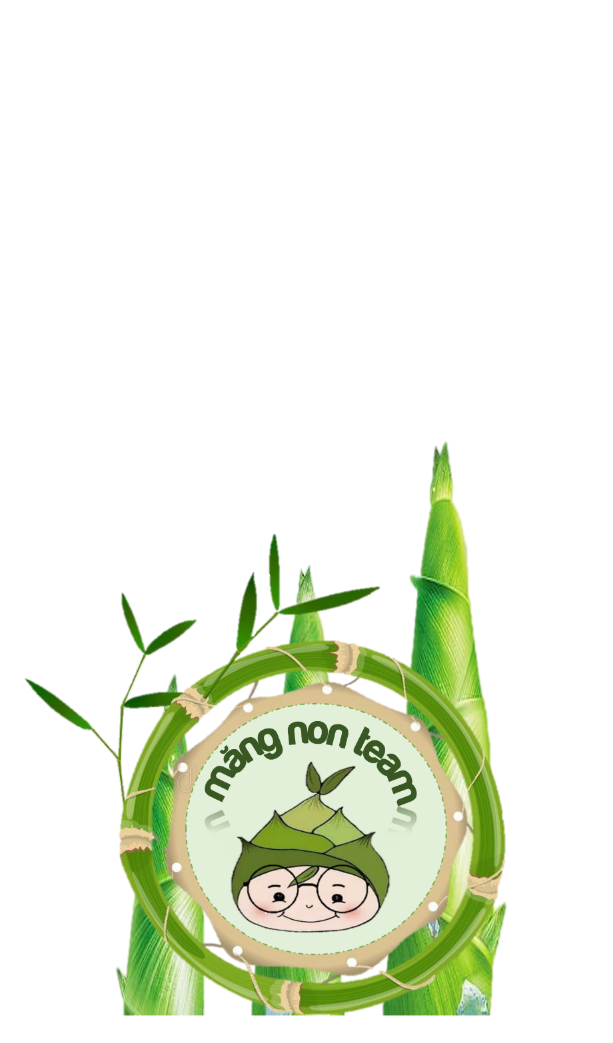 MĂNG NON – TÀI LIỆU TIỂU HỌC 
Mời truy cập: MĂNG NON- TÀI LIỆU TIỂU HỌC/ Facebook
SĐT ZALO : 0382348780 - 0984848929